ごみは資源へ
3
3R?3きり?
って何だろう?
スリーアール
さん
ごみは資源へ
3R?3きり?って何だろう？
3
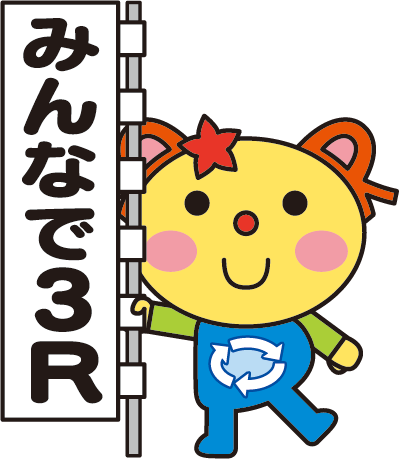 「3R」って
聞いたこと
あるかな？
ごみは資源へ
3R?3きり?って何だろう？
3
Reduce(=へらす）
　 Reuse(=くり返し使う)
　 Recycle(=再生する)
ごみをへらす
3つの取組のこと
それぞれ「R」から
始まる英語の言葉だよ
リデュース
1
リユース
2
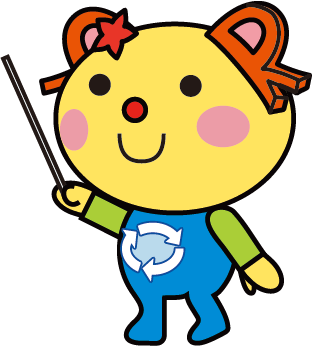 リサイクル
3
ちなみに
さっきまで見てたのはこれ！
ごみは資源へ
3R?3きり?って何だろう？
3
Reduce(=へらす）
　 Reuse(=くり返し使う)
　 Recycle(=再生する)
ごみをへらす
3つの取組のこと
それぞれ「R」から
始まる英語の言葉だよ
リデュース
1
リユース
2
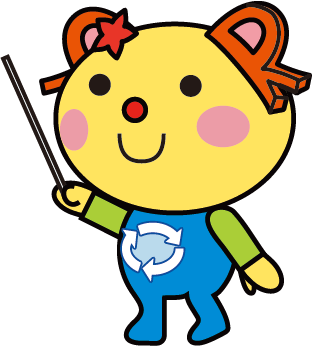 リサイクル
3
しかし!
ちなみに
さっきまで見てたのはこれ！
ごみは資源へ
3R?3きり?って何だろう？
3
今の時代は
2R!
リデュース
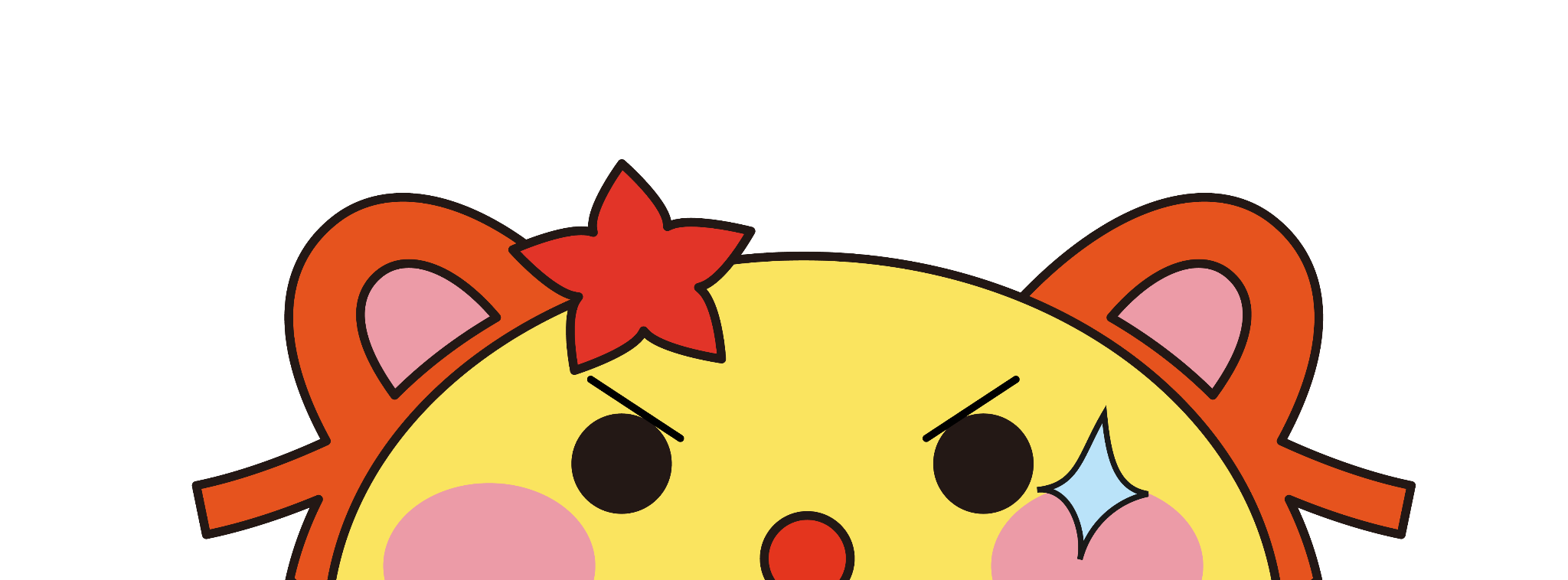 リユース
ツーアール
Reduce (=へらす)
　 　Reuse (=くり返し使う)
1
2
ごみは資源へ
3R?3きり?って何だろう？
3
リサイクルは最後の最後！
そもそも
ごみを出さない
ことが大事なのです！
リデュース
リユース
リサイクル
Recycle (=再生する)
Reduce (=へらす)
　 Reuse (=くり返し使う)
3
1
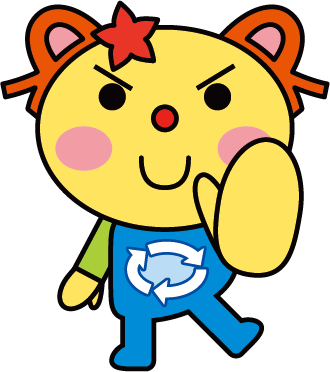 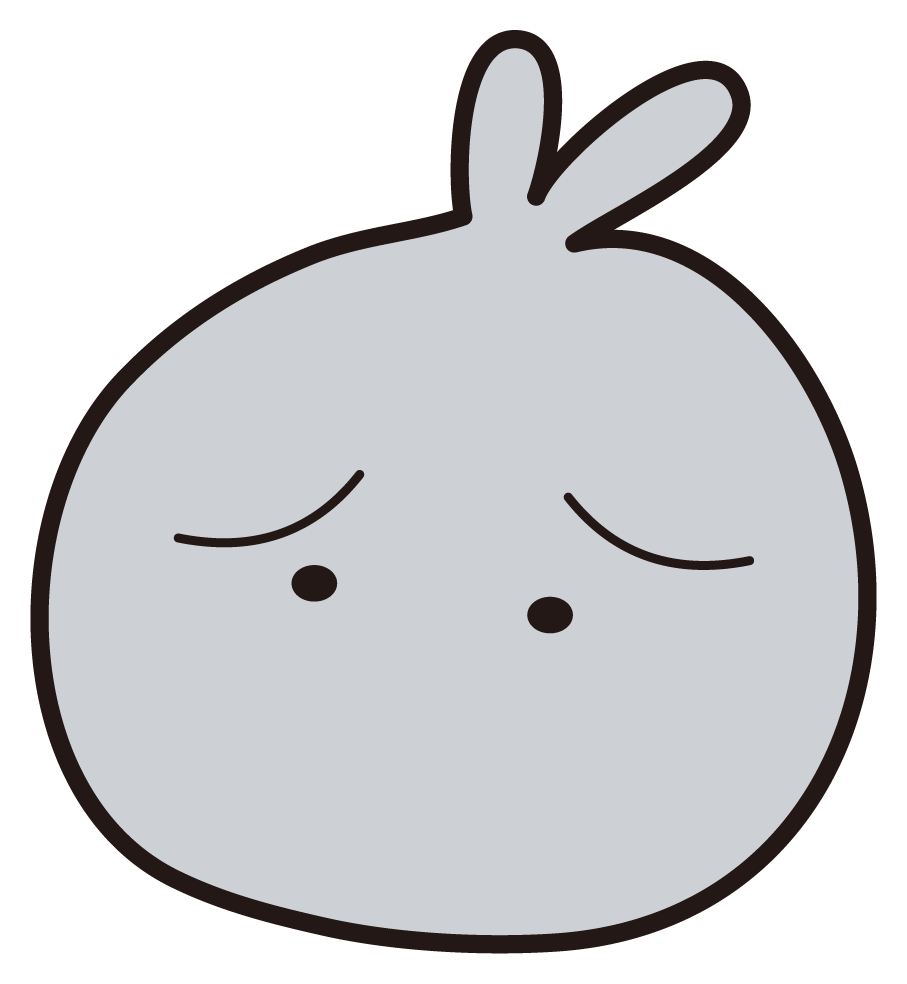 2
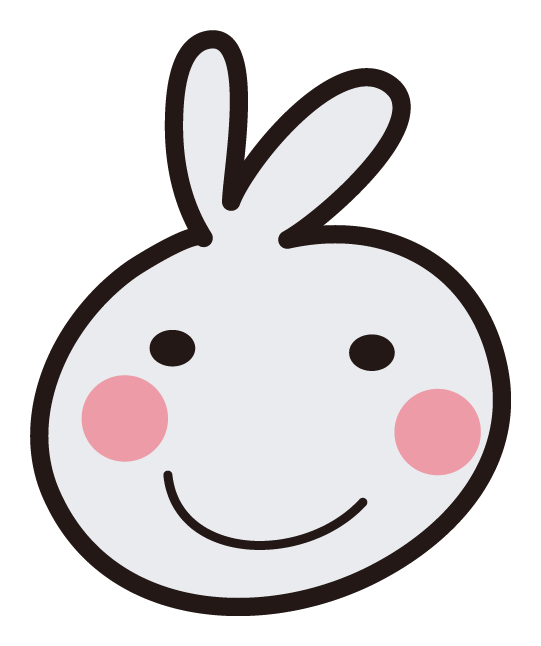 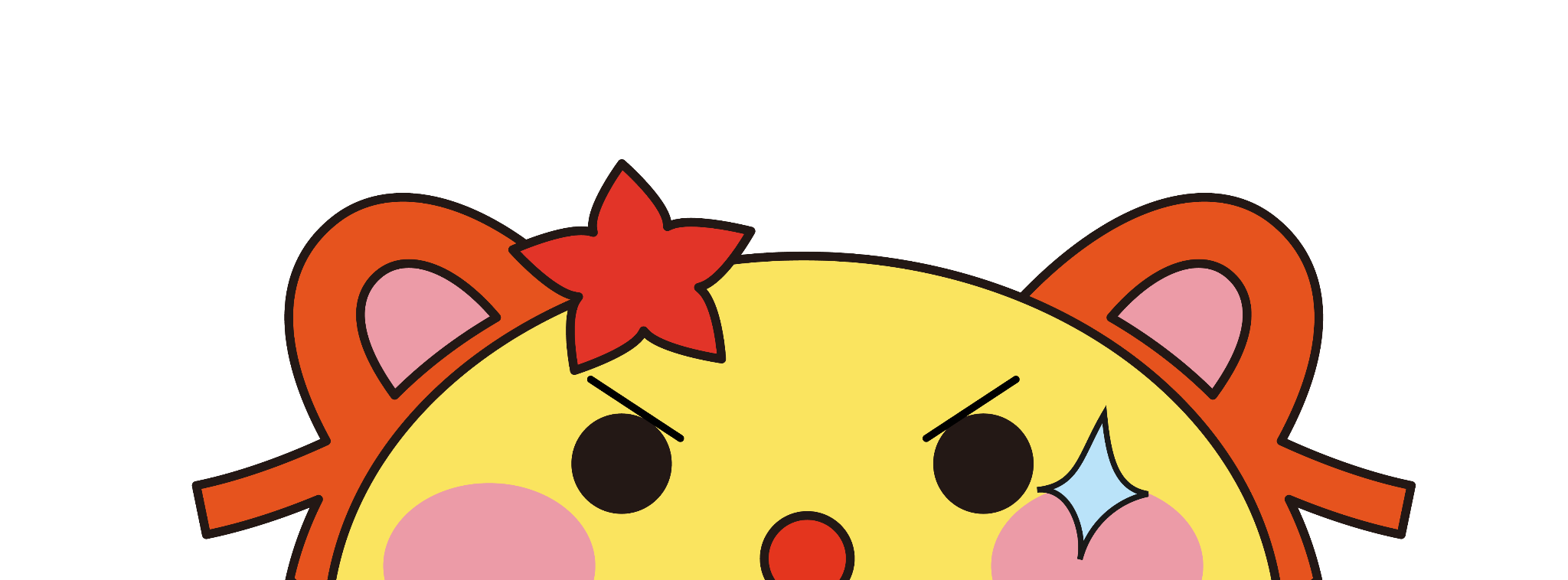 ごみは資源へ
3R?3きり?って何だろう？
3
たとえば「食品ロス」
日本人一人1日あたりの食品ロスは
おにぎり約1こ分！
まだ食べられるのに
すてられている食品のことを
「食品ロス」といいます
食べて
ほしかったな…
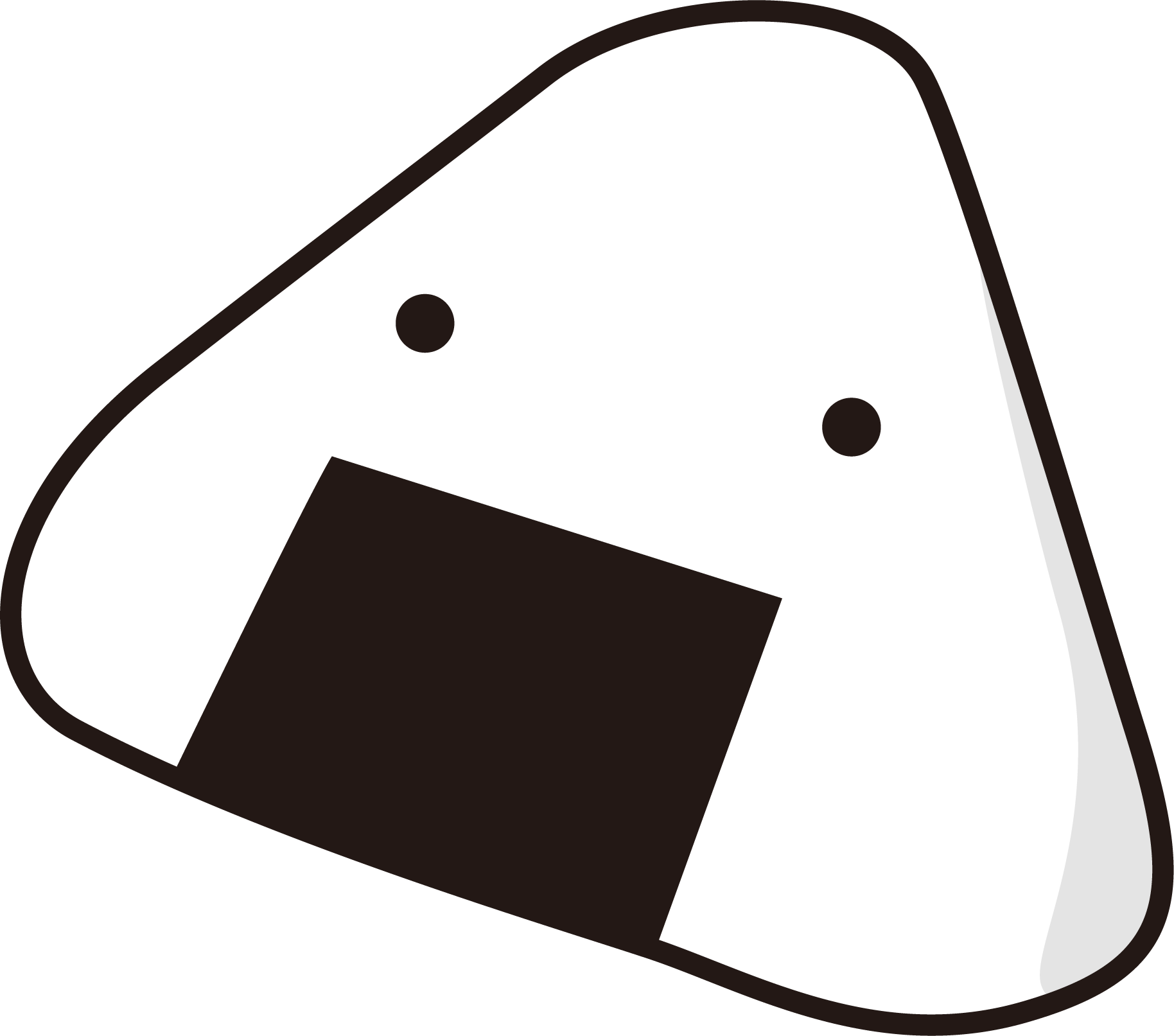 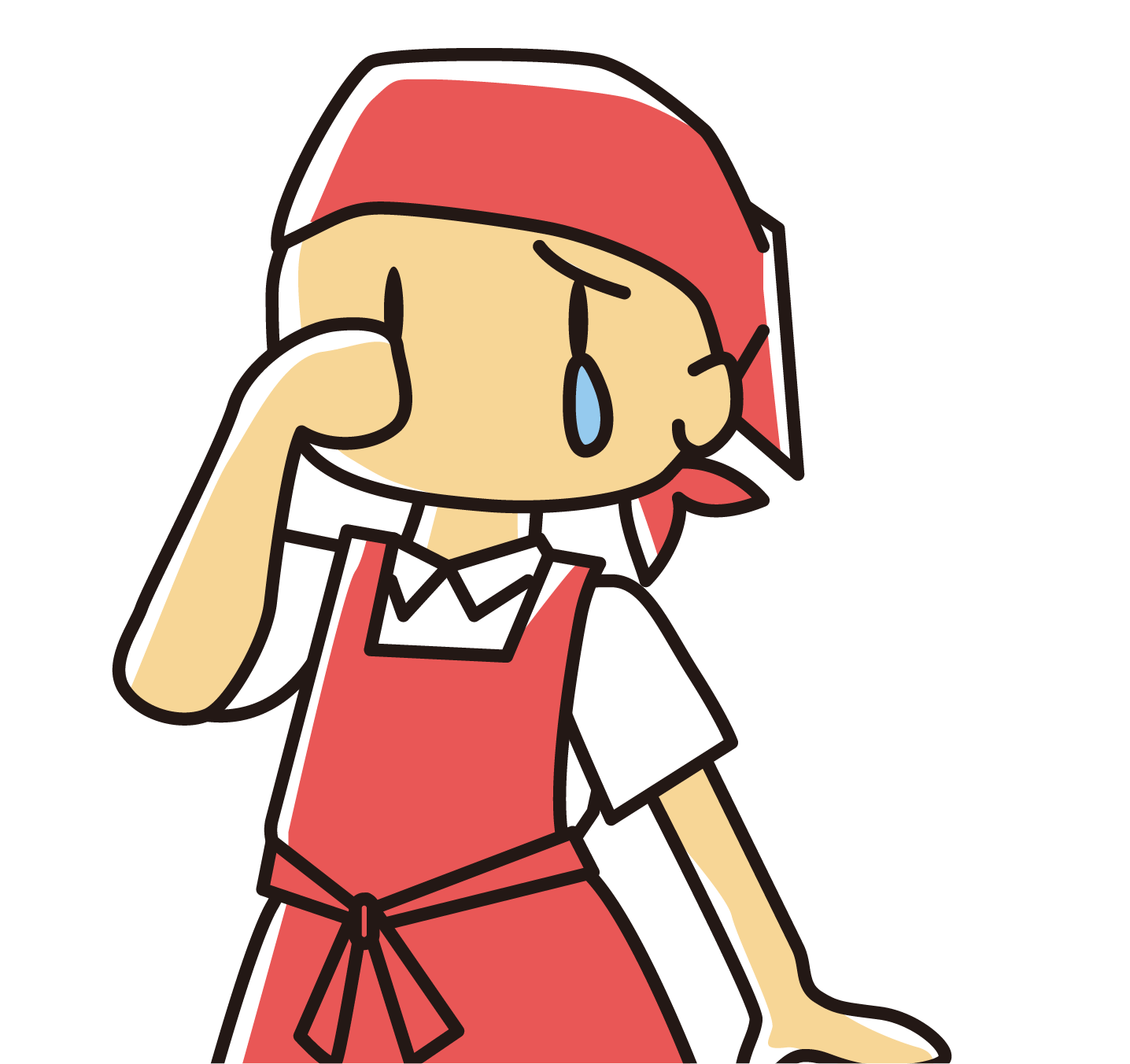 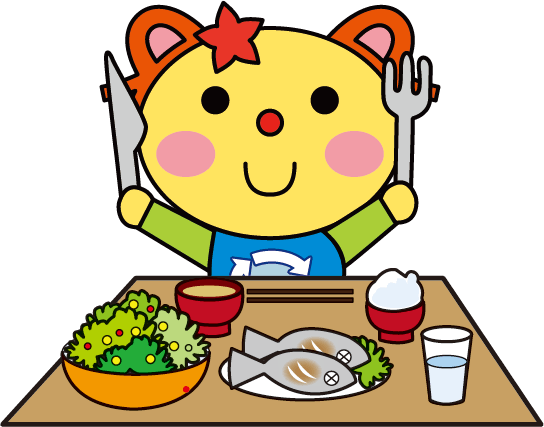 ごみは資源へ
3R?3きり?って何だろう？
3
まだ食べられるけど使わない食品も
余った食べ物を困っている人に届ける
「フードドライブ」に渡せば
食品ロスを減らせるね
そこで「3きり」
　 　使いきり
　 　食べきり
　 　水きり
1
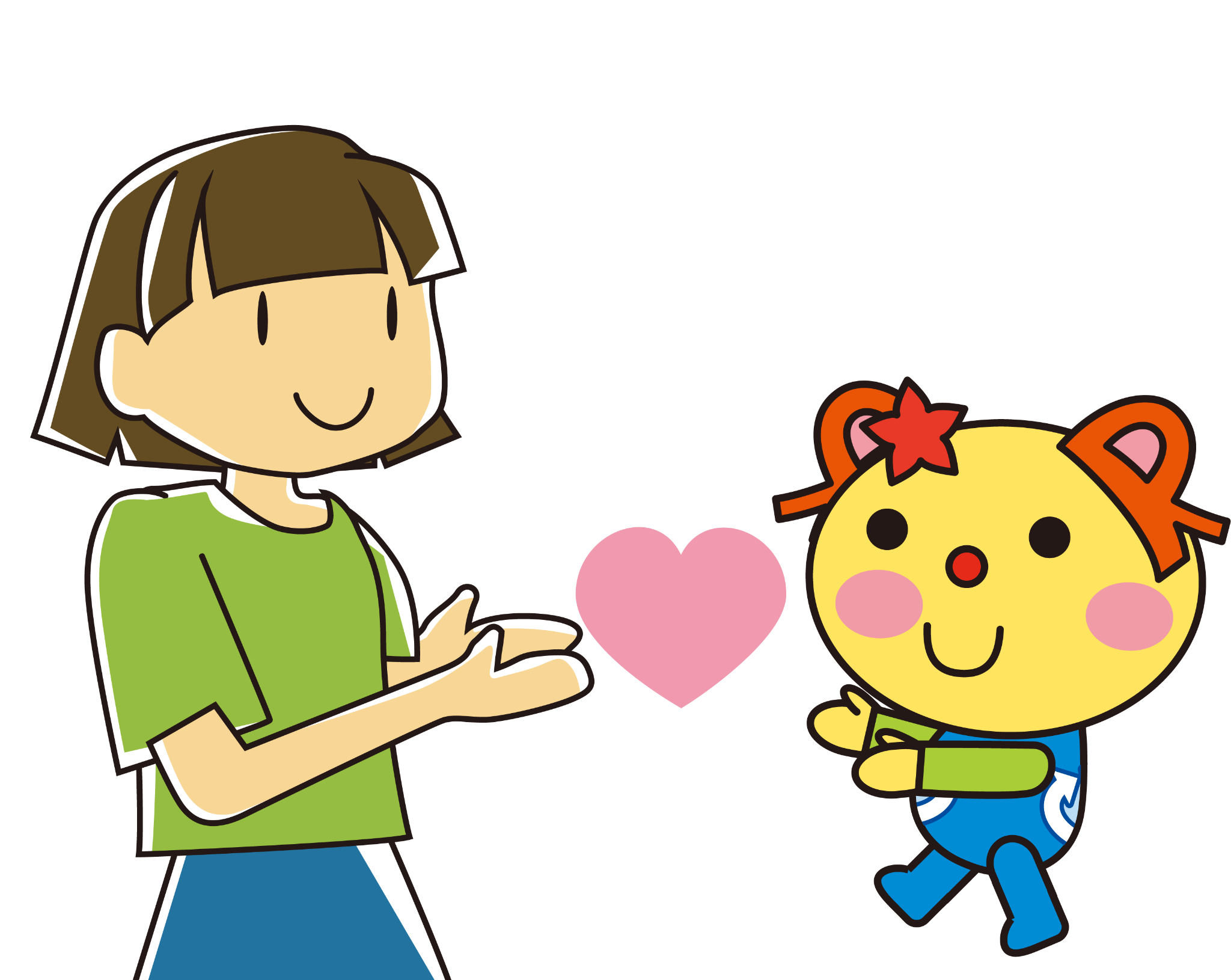 2
3
ごみの30%は生ごみ
ごみは資源へ
3
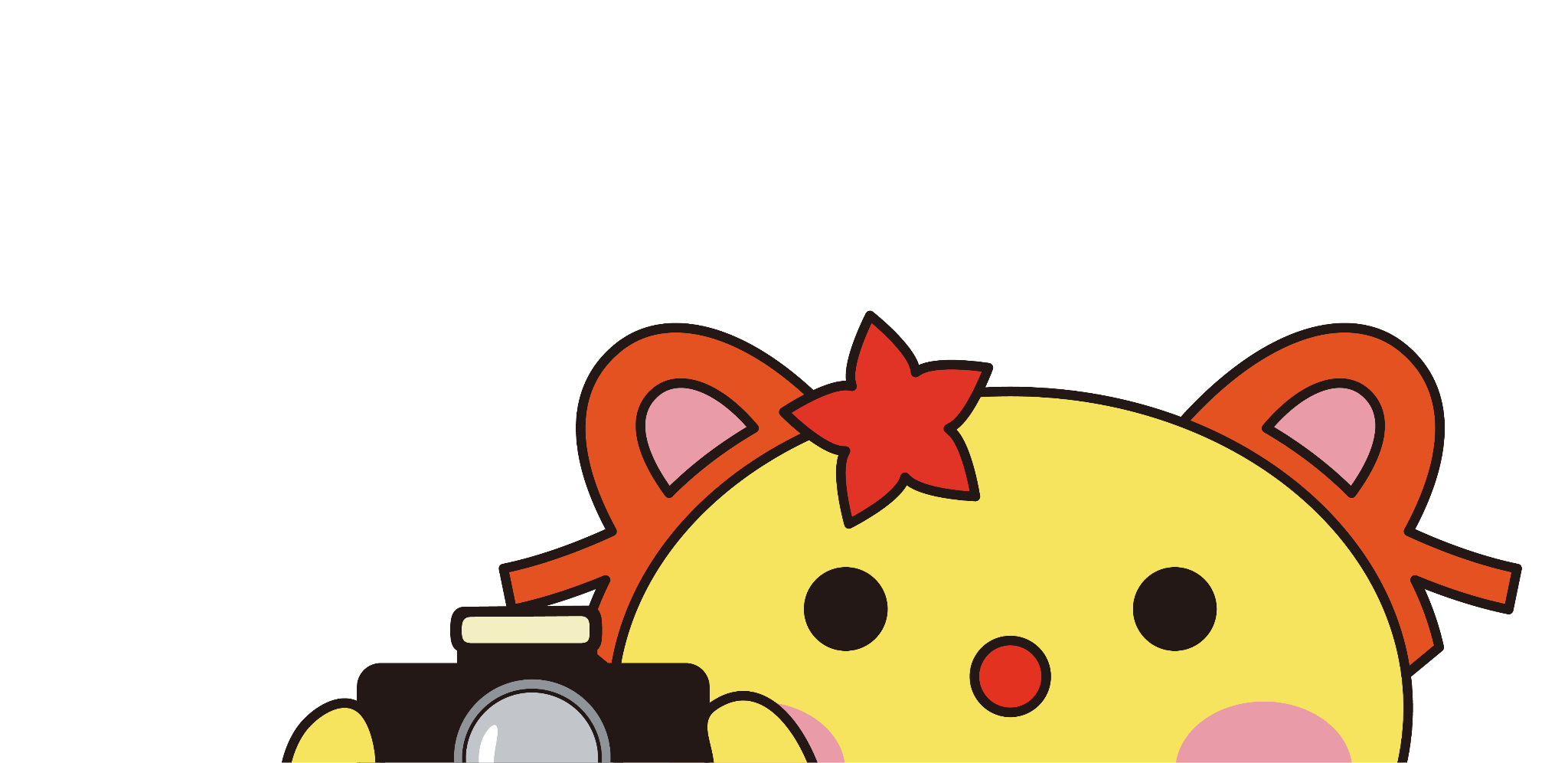 お仕事を
のぞいてみよう！
ごみは資源へ
お仕事をのぞいてみよう！
3
ごみを集めているようす①
普通ごみ
ごみを集めているようす②
資源物
処理センターの操作室の様子
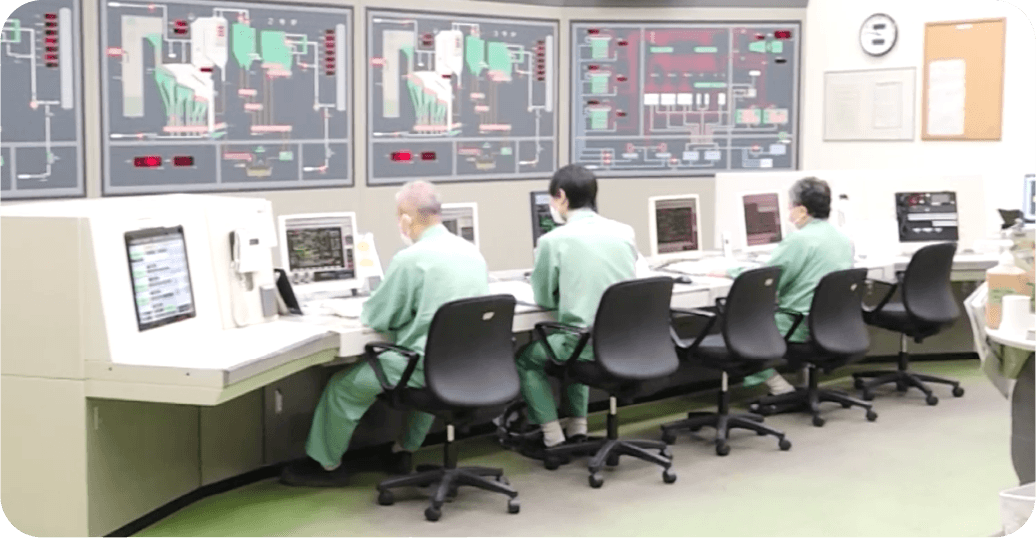 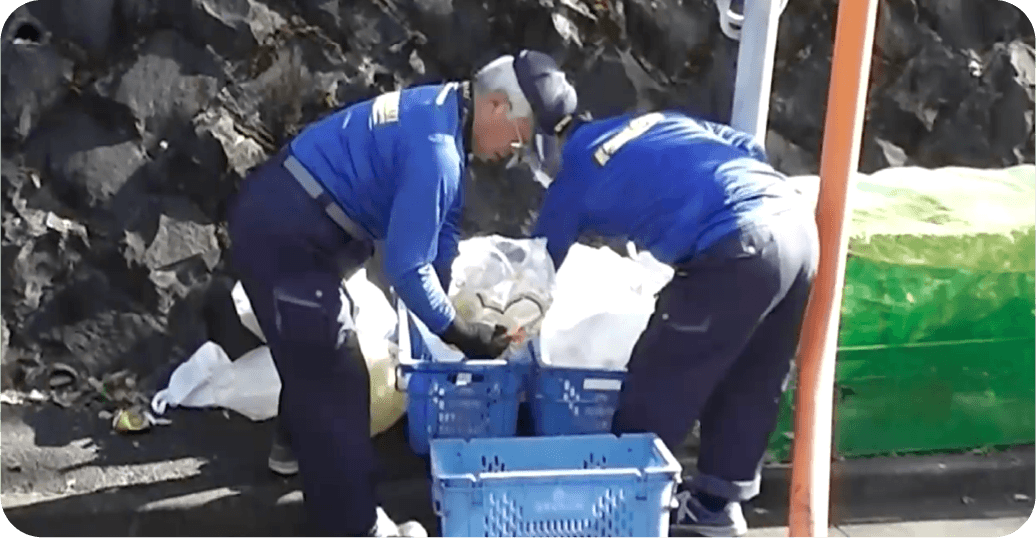 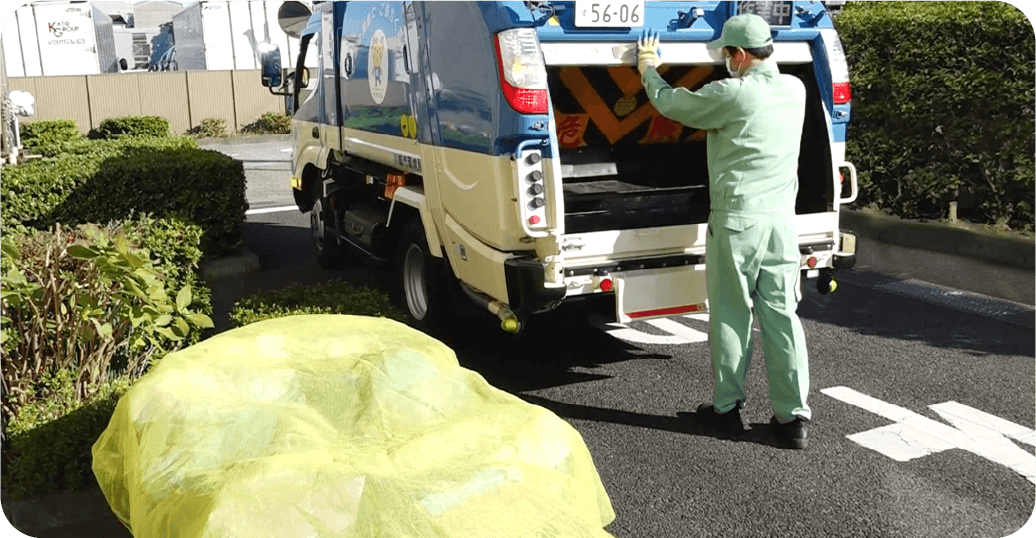 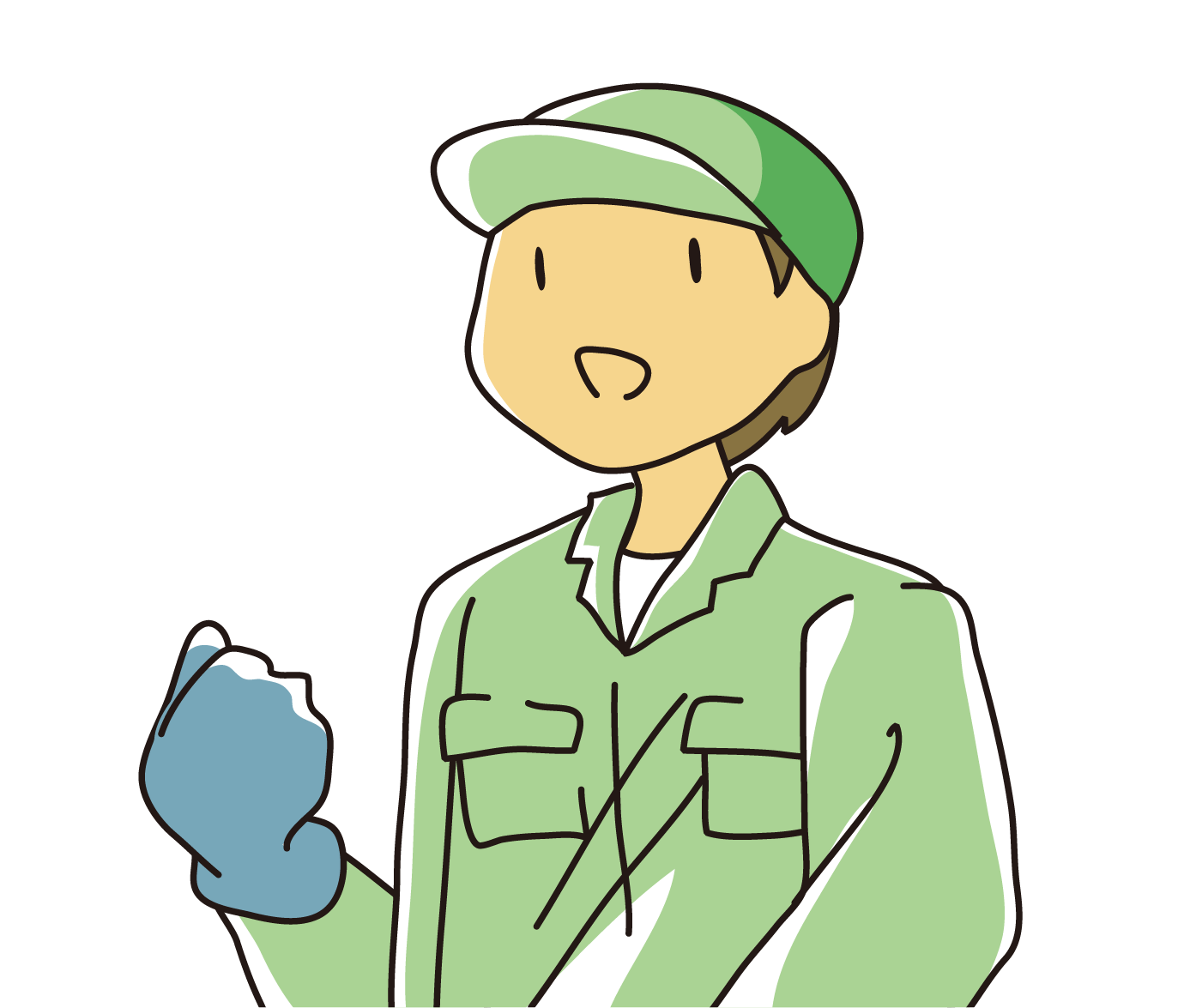 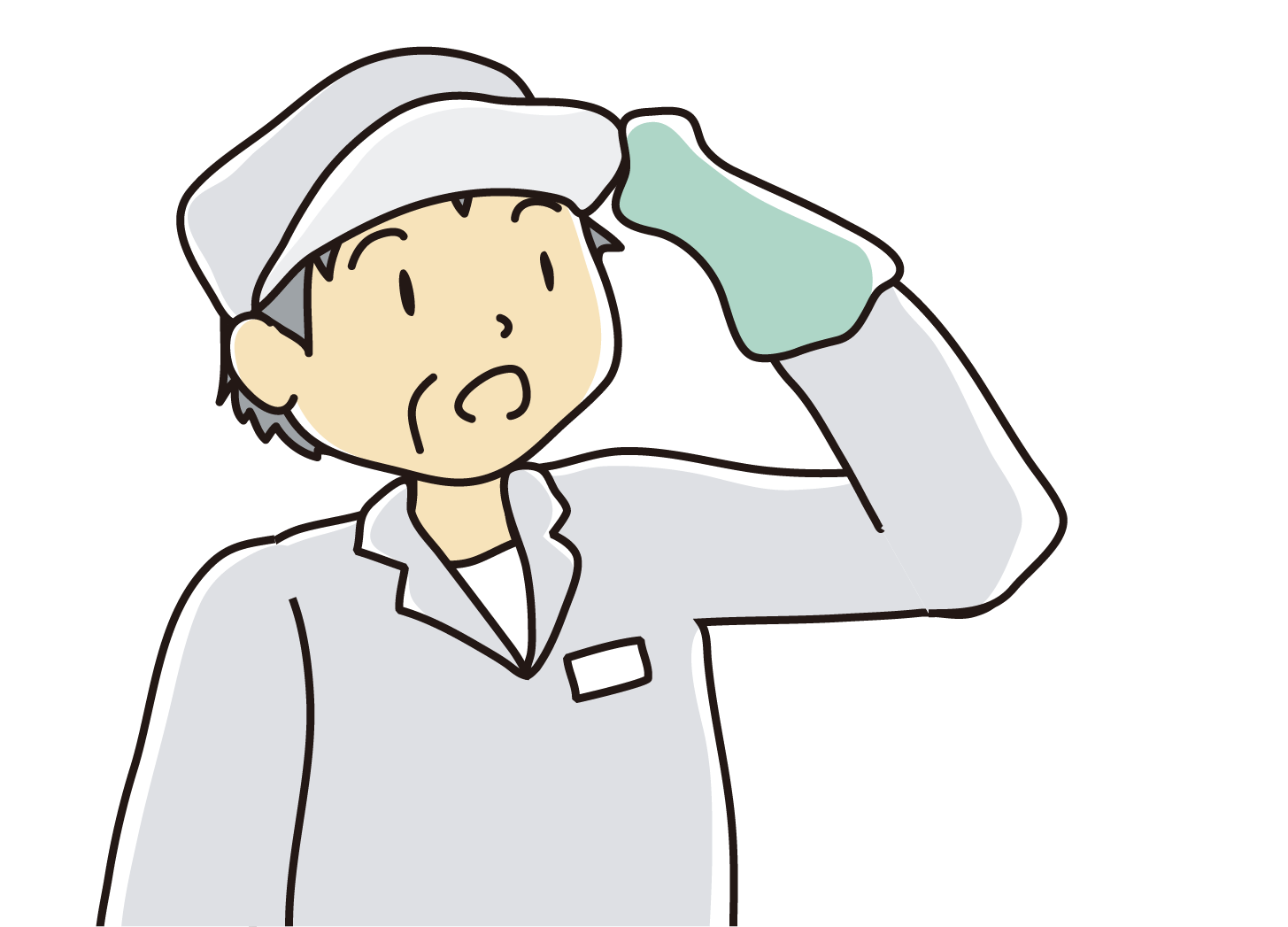 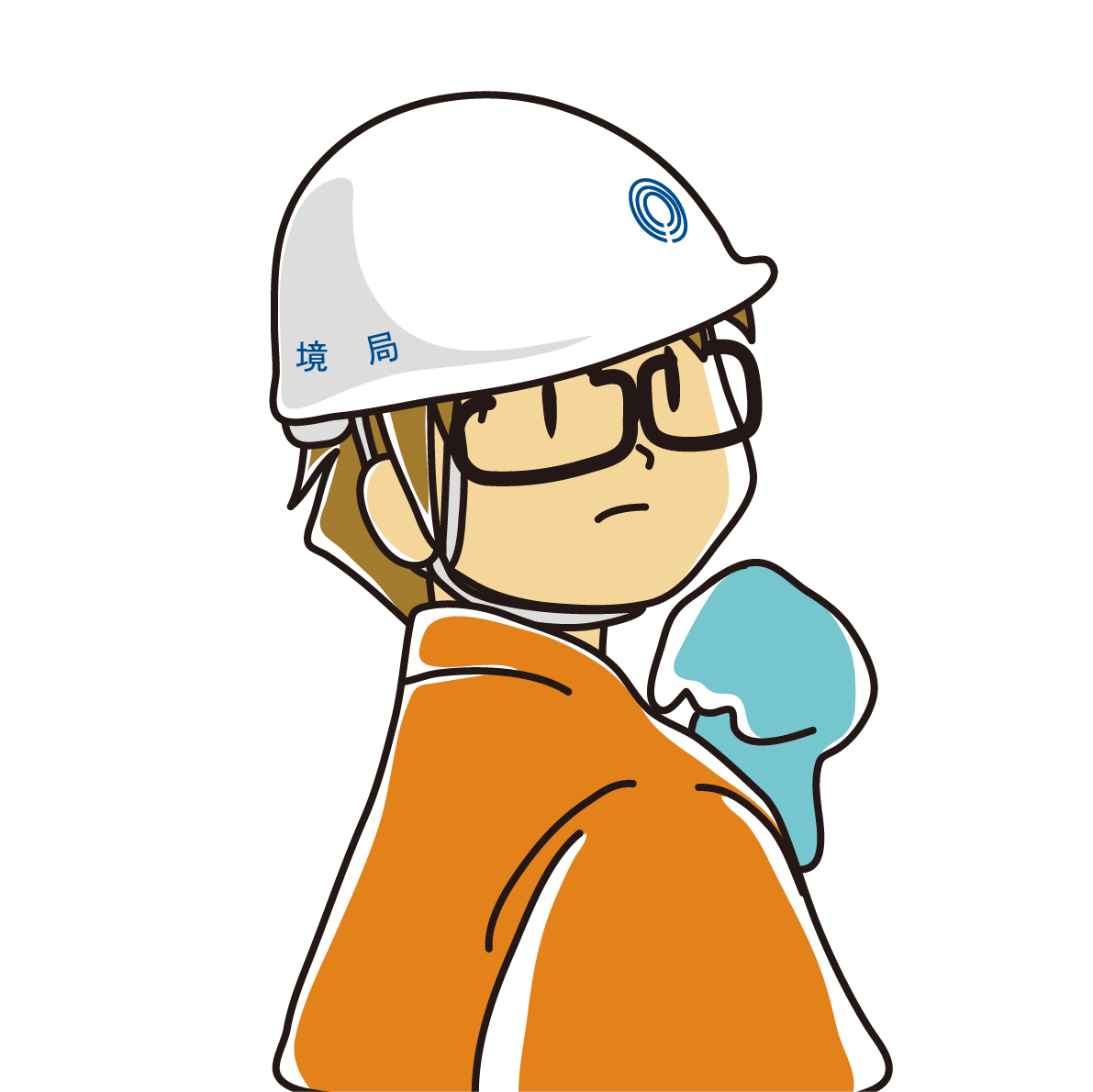 資源物に入っているごみを取りのぞいてるようす（プラスチック製容器包装）
灰を埋め立てているようす
「しにょうの処理」を知ろう
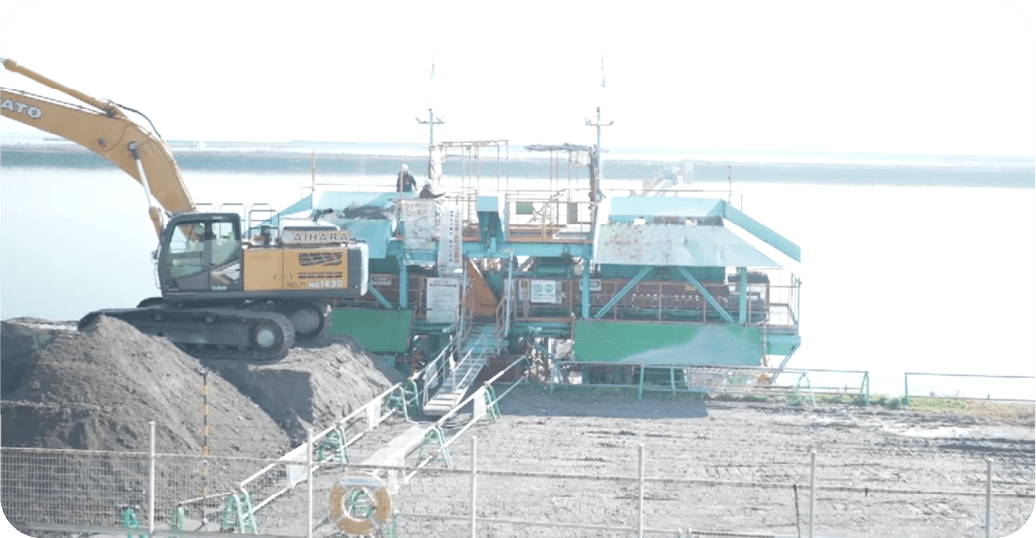 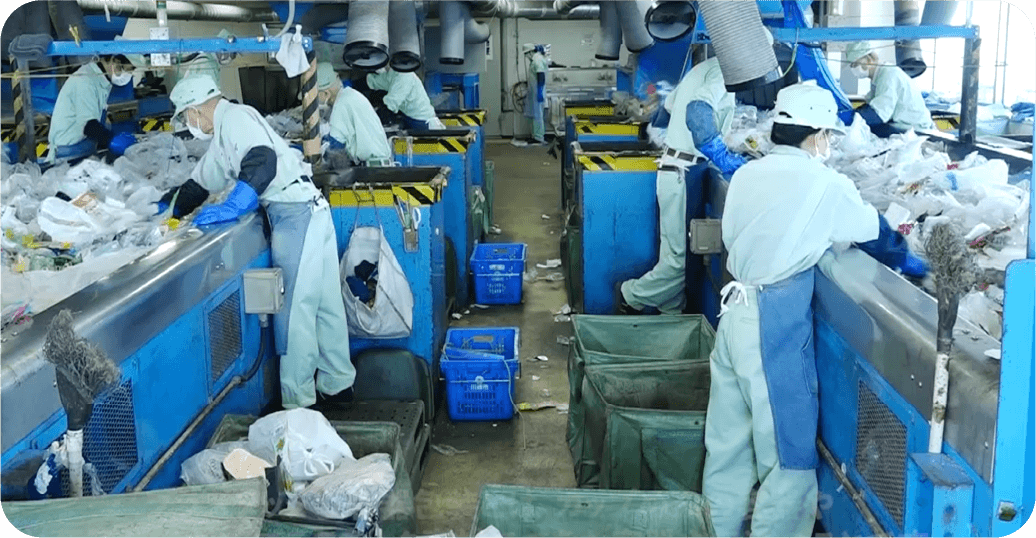 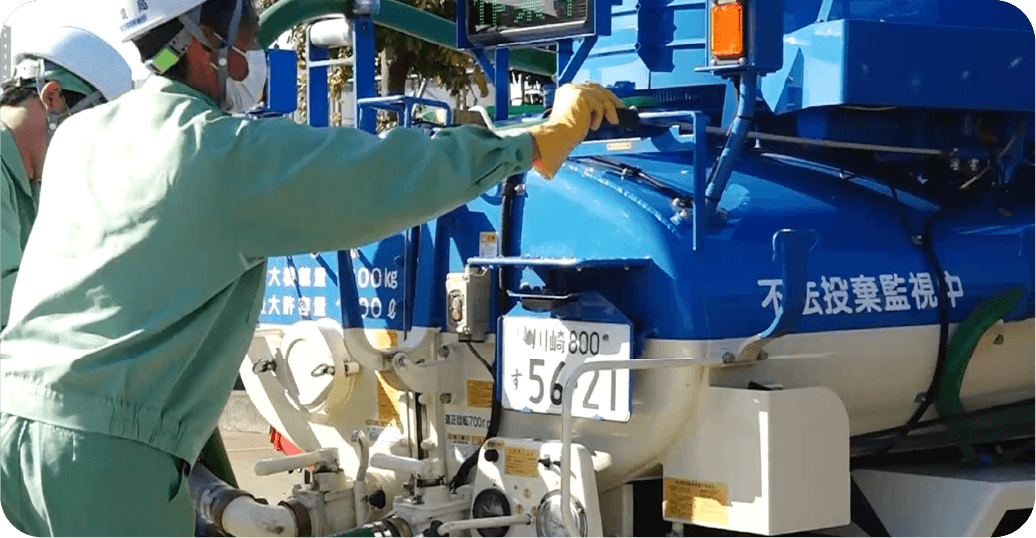 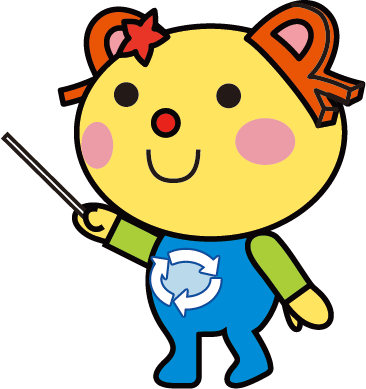 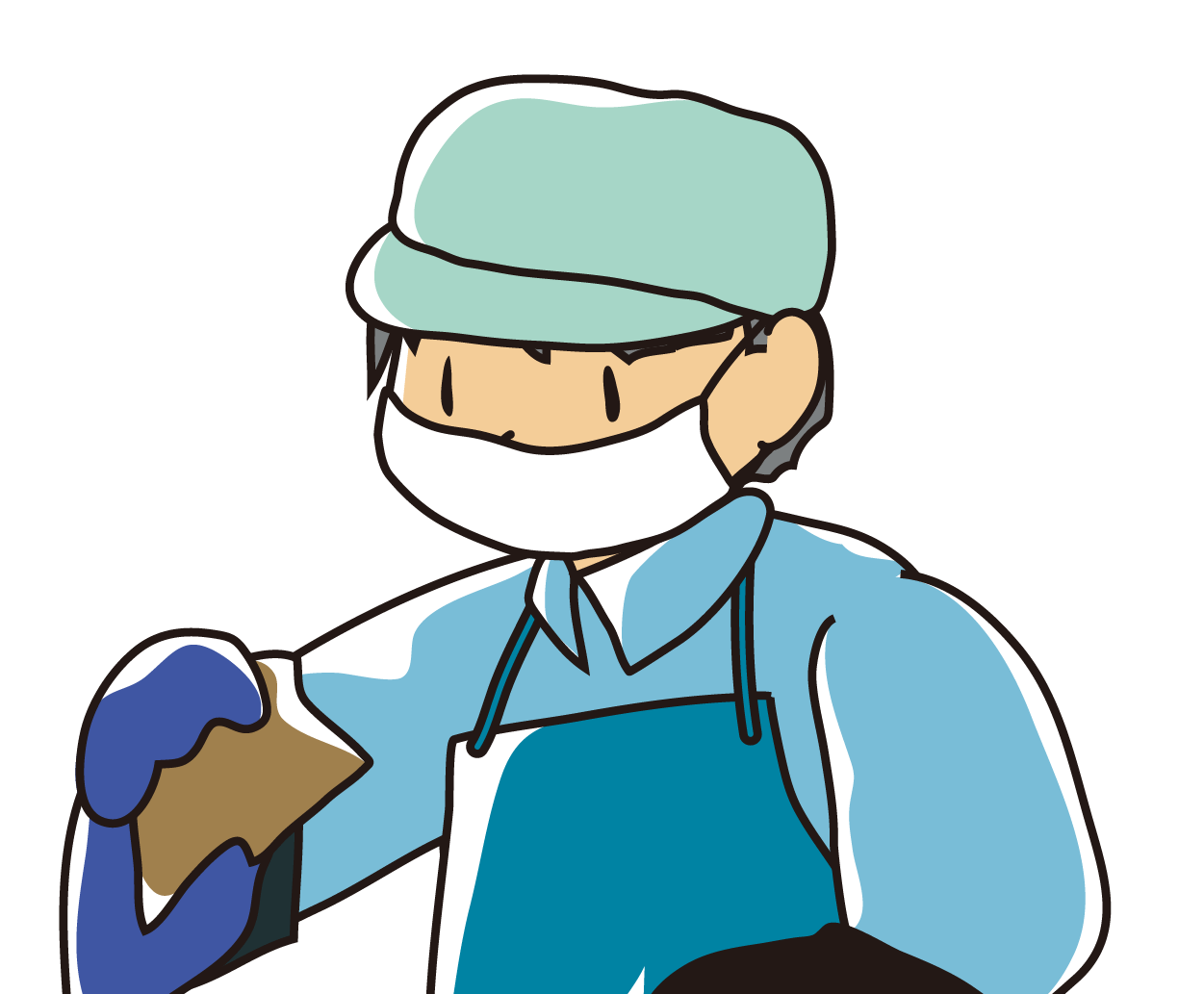 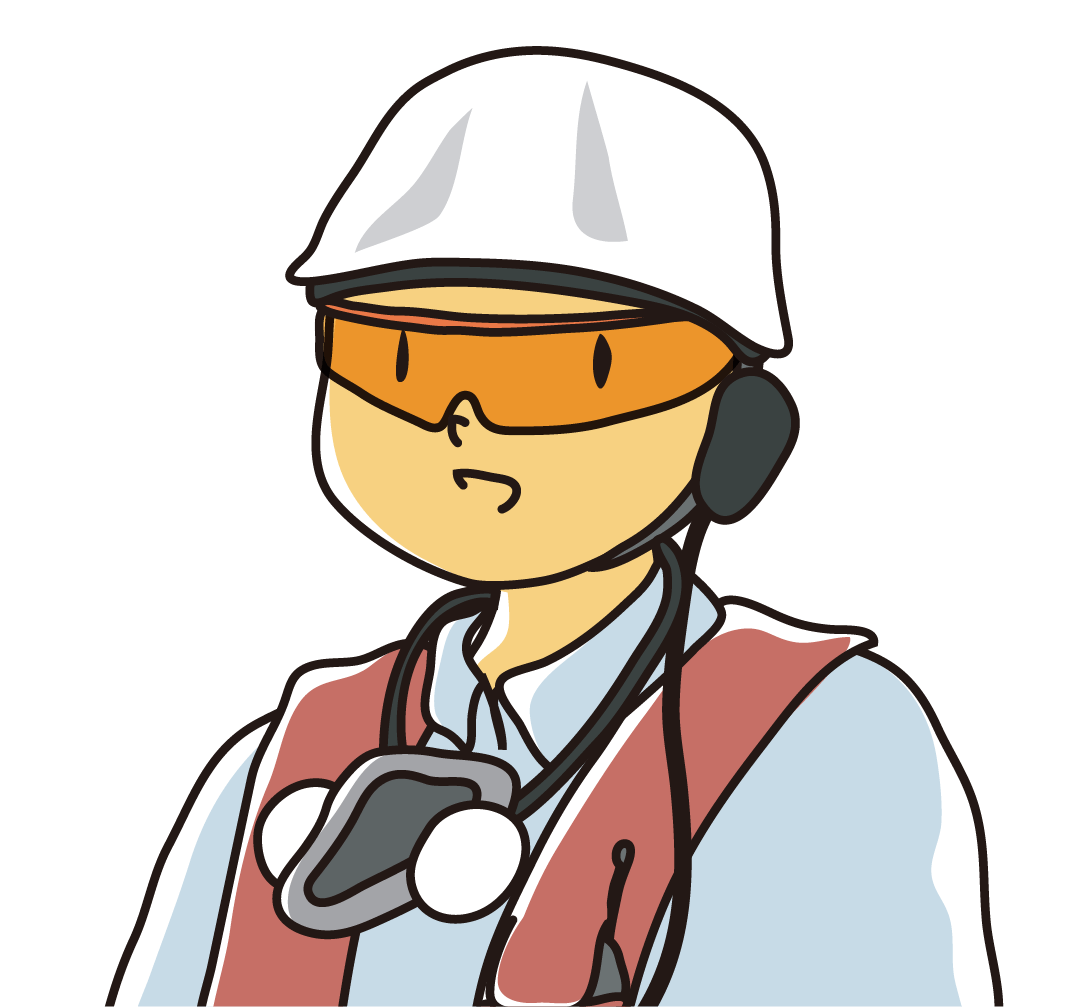 ごみは資源へ
3
◀ 前のページ
次のページ ▶
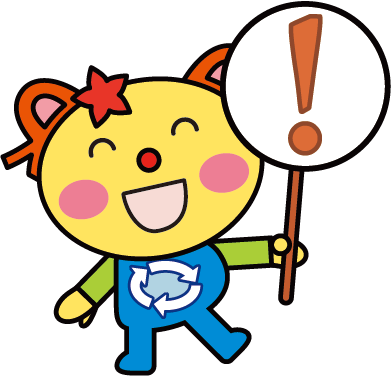 「しにょうの処理」を知ろう！
ごみは資源へ
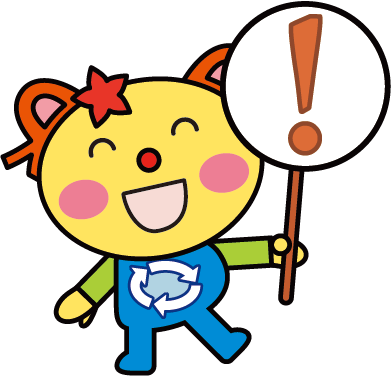 「しにょうの処理」を知ろう！
3
◀ 前のページ
次のページ ▶
「しにょう」とは、
人の大便や小便の
ことだよ。
しにょうを収集しているようす
バキュームカー！
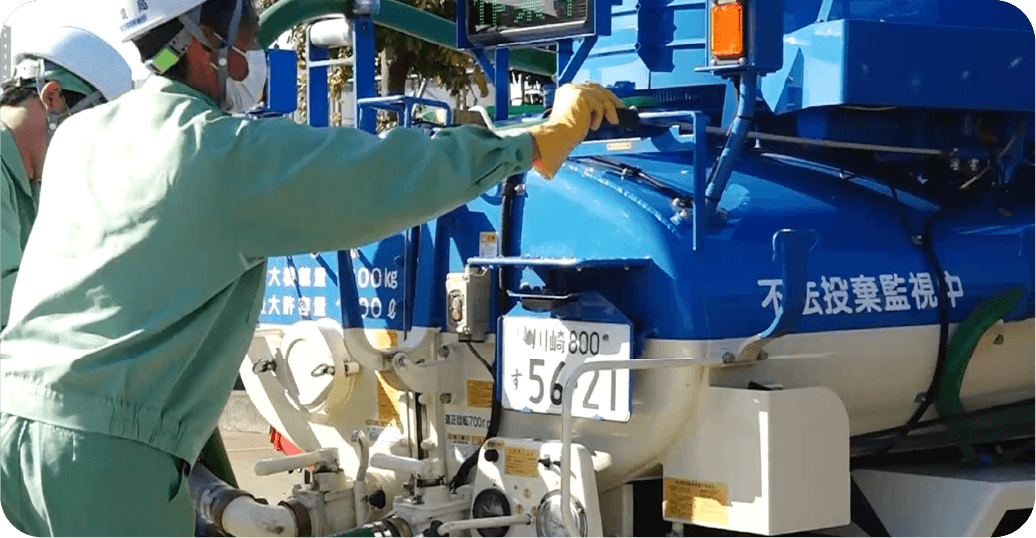 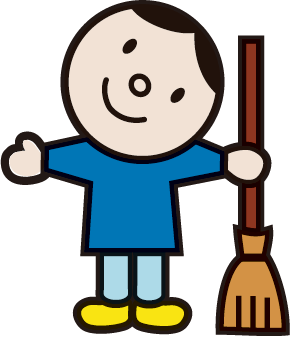 動画で
見てみよう！
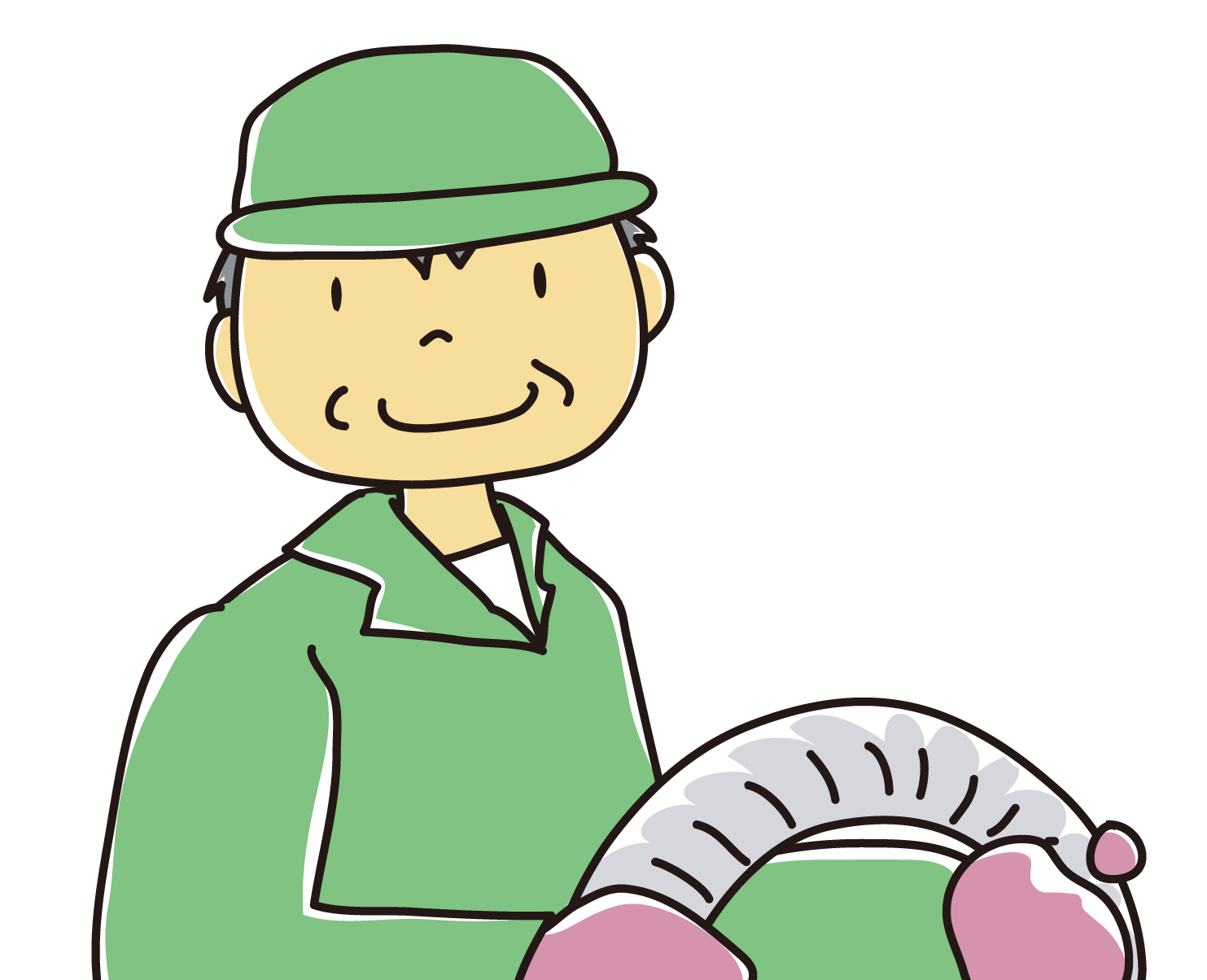 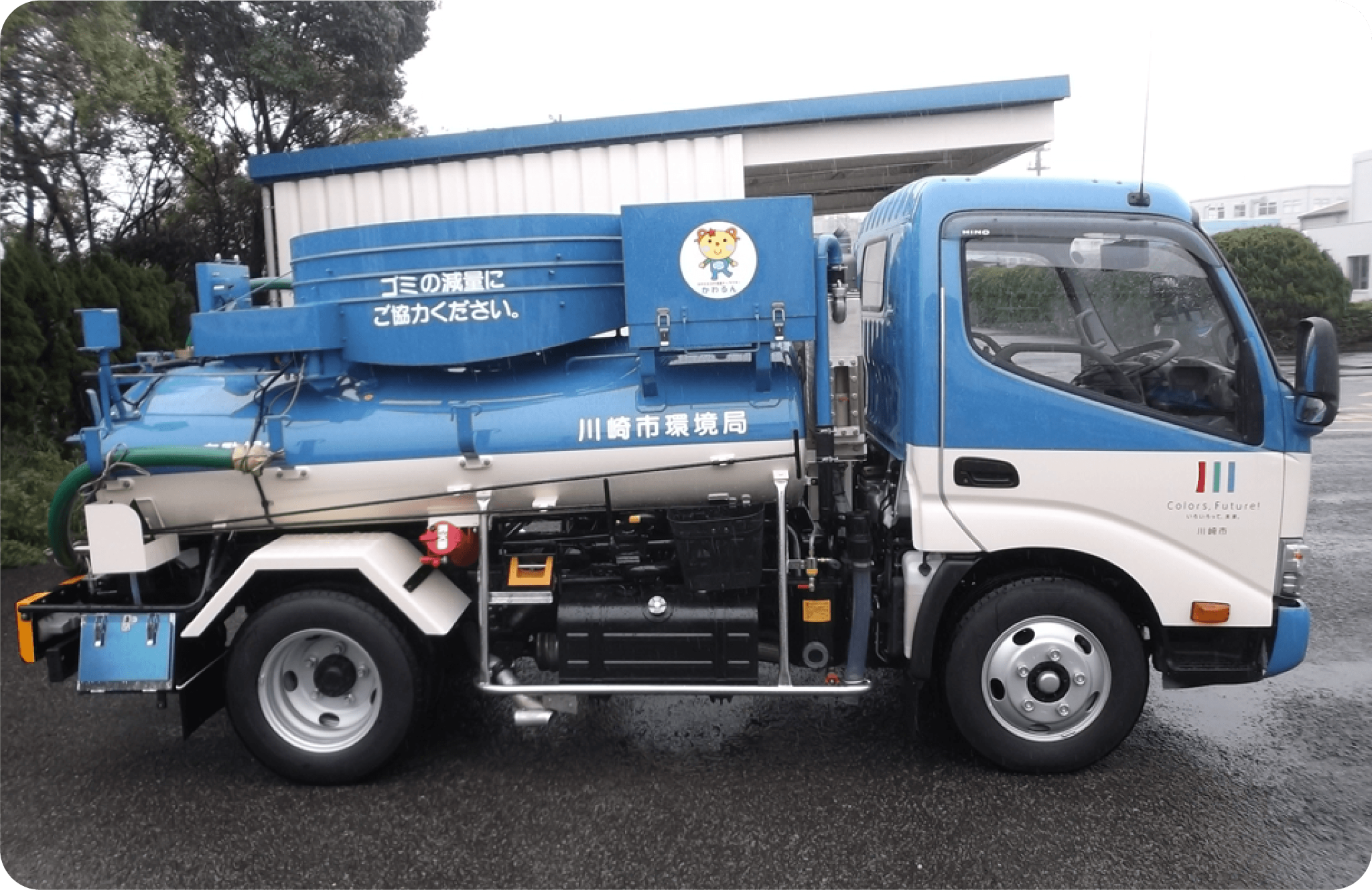 入江崎クリーンセンターのようす
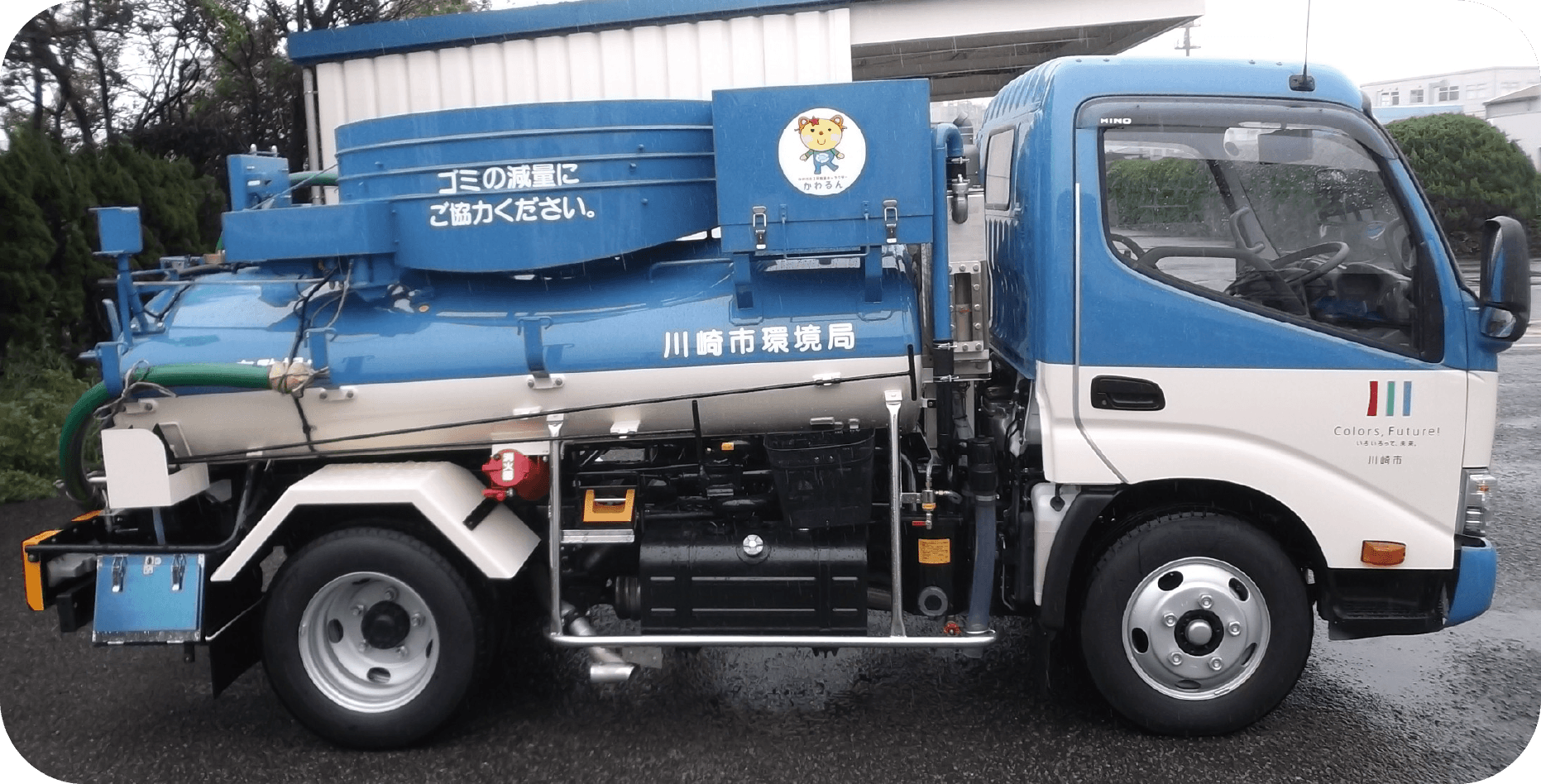 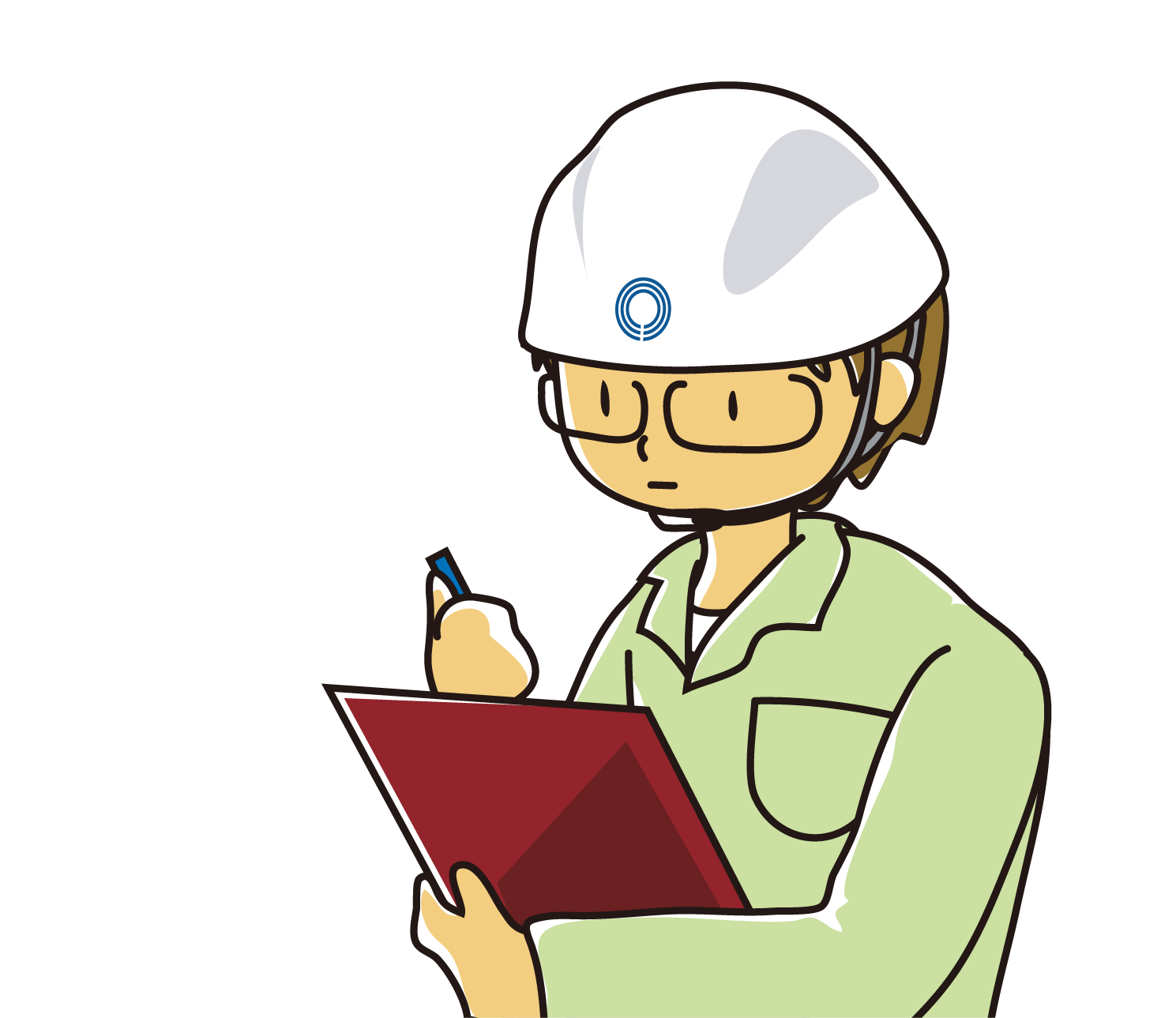 ごみの処理とは別に、しにょう処理や浄化槽の
清そうを行っています。しにょうの大部分は、直接
下水道に流されて処理されていますが、そうでない所のしにょうをバキュームカーで集めて、入江崎クリーンセンターなどに運んでいます。
ごみは資源へ
3
◀ 前のページ
次のページ ▶
「まち美化」
のこと
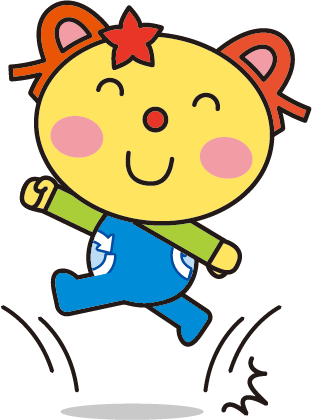 ごみは資源へ
3
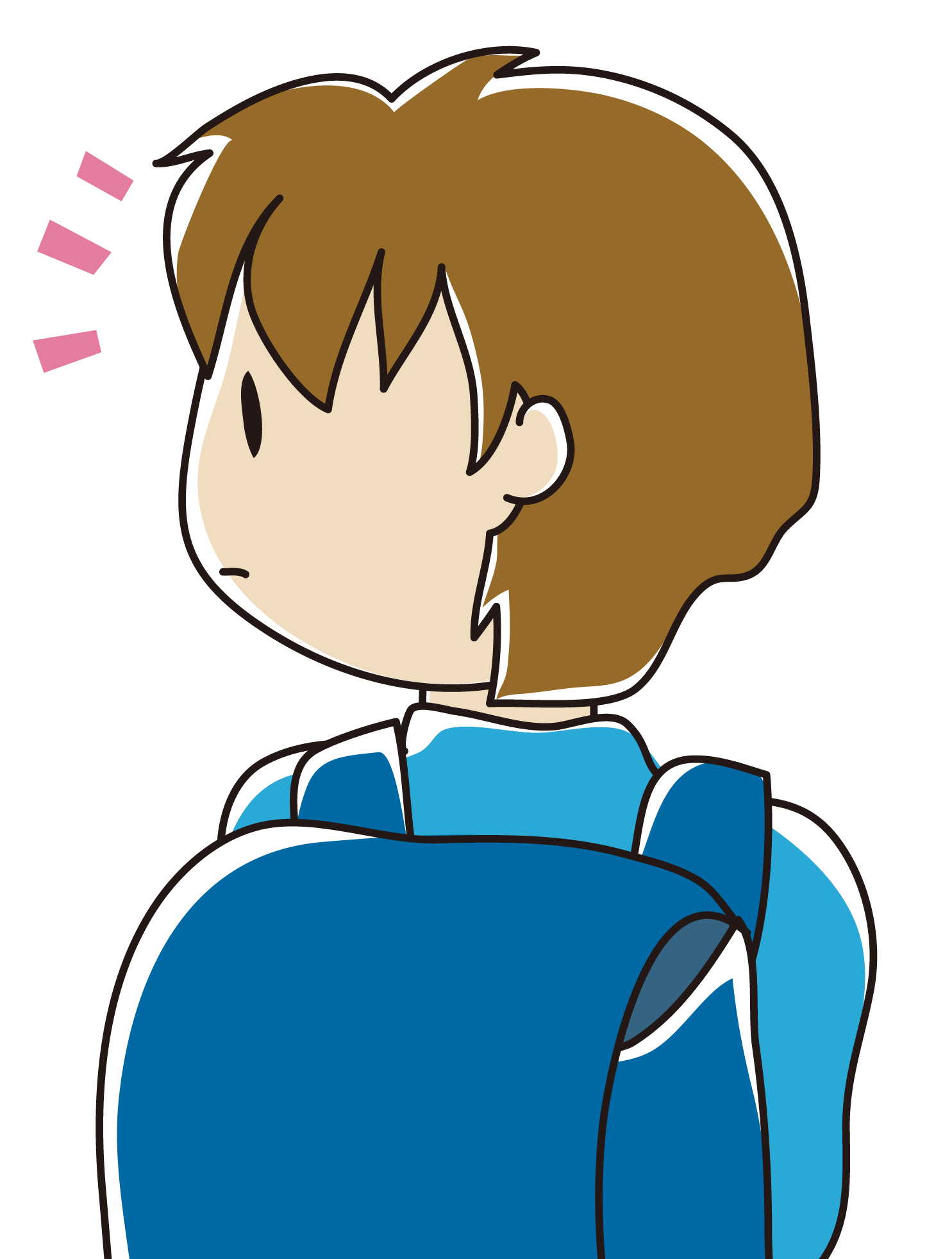 1
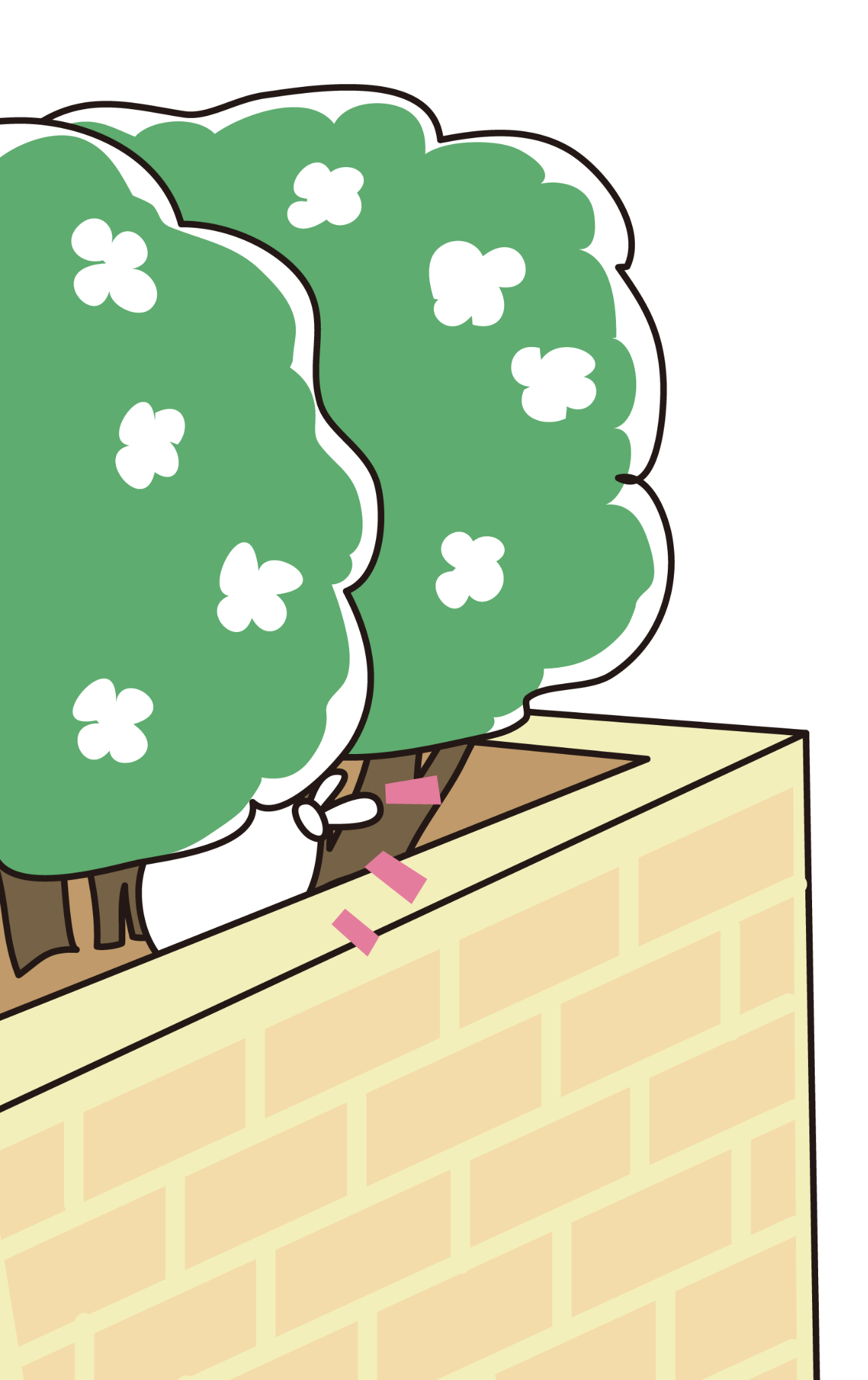 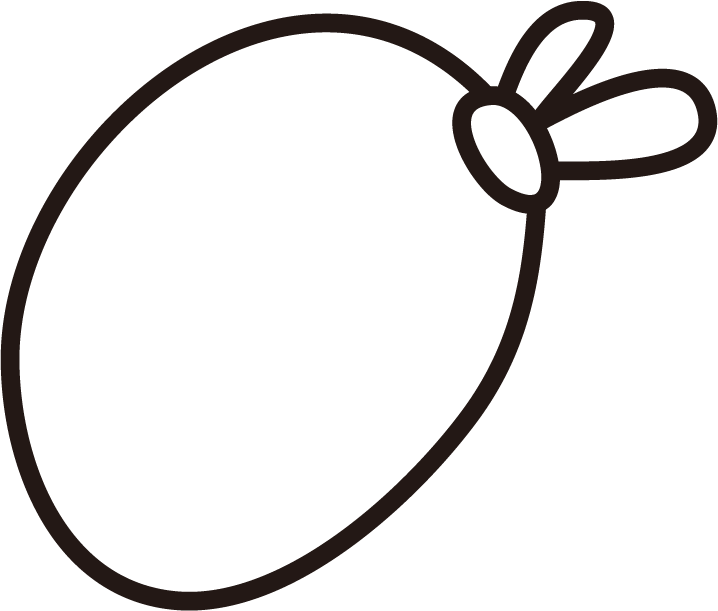 ！
ぶくろ
ごみ袋
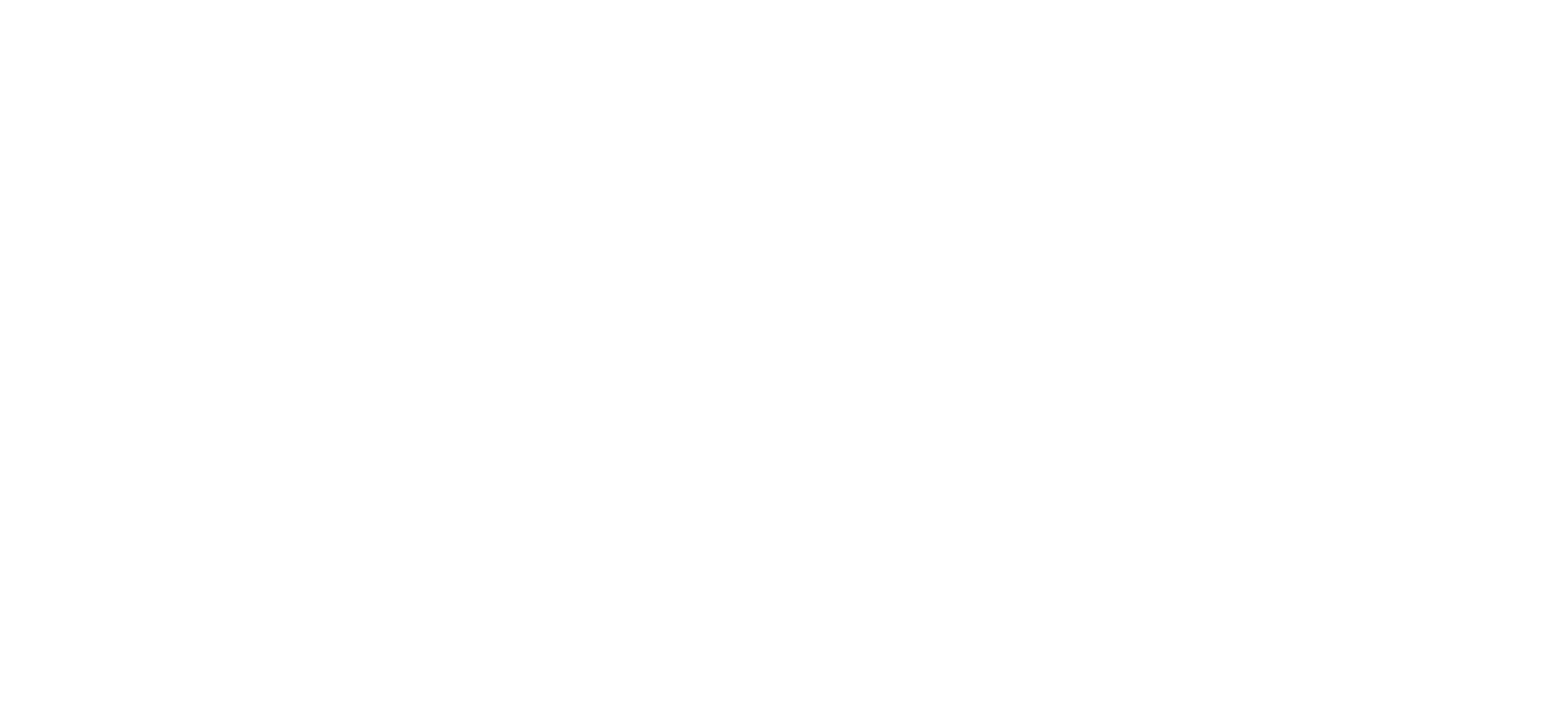 ごみは資源へ
3
結構
落ちている…
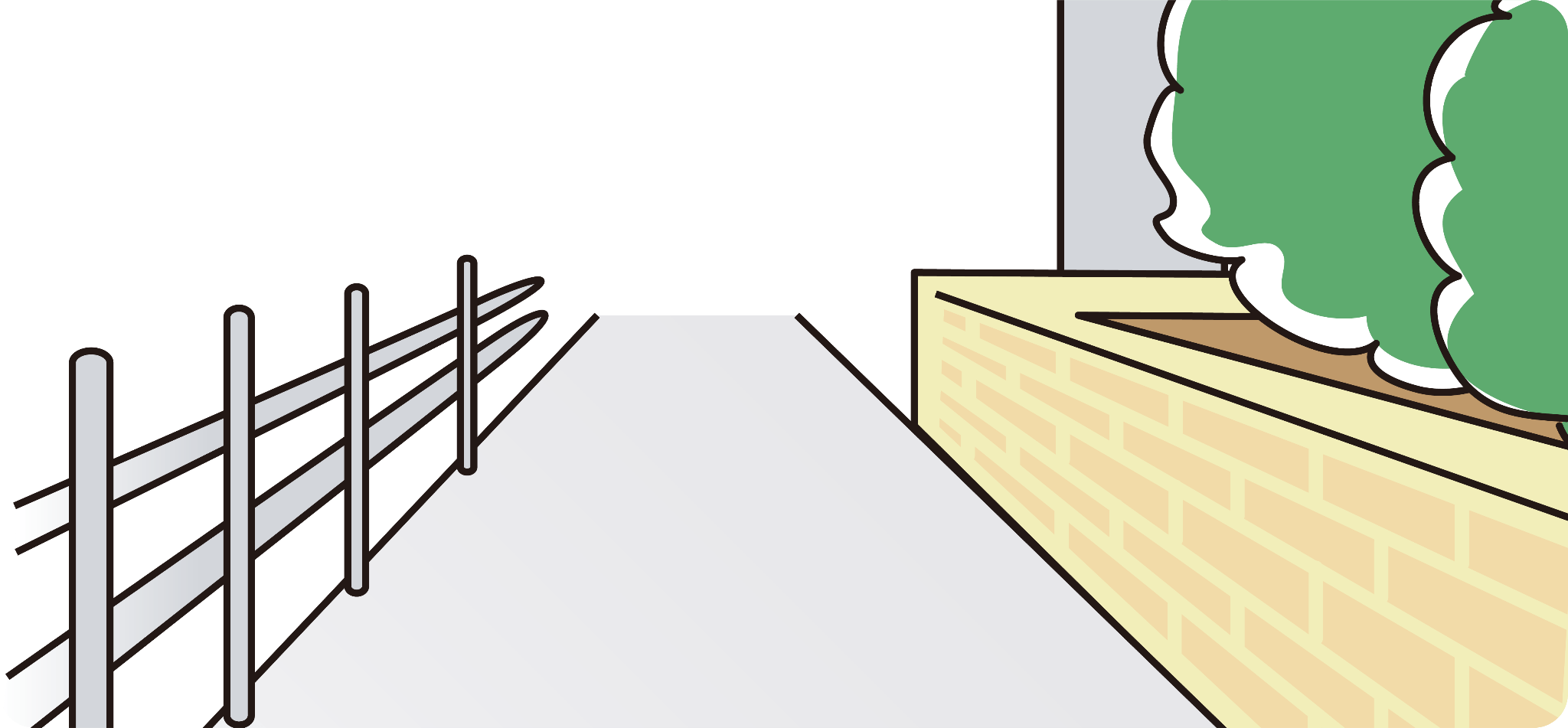 よく見ると
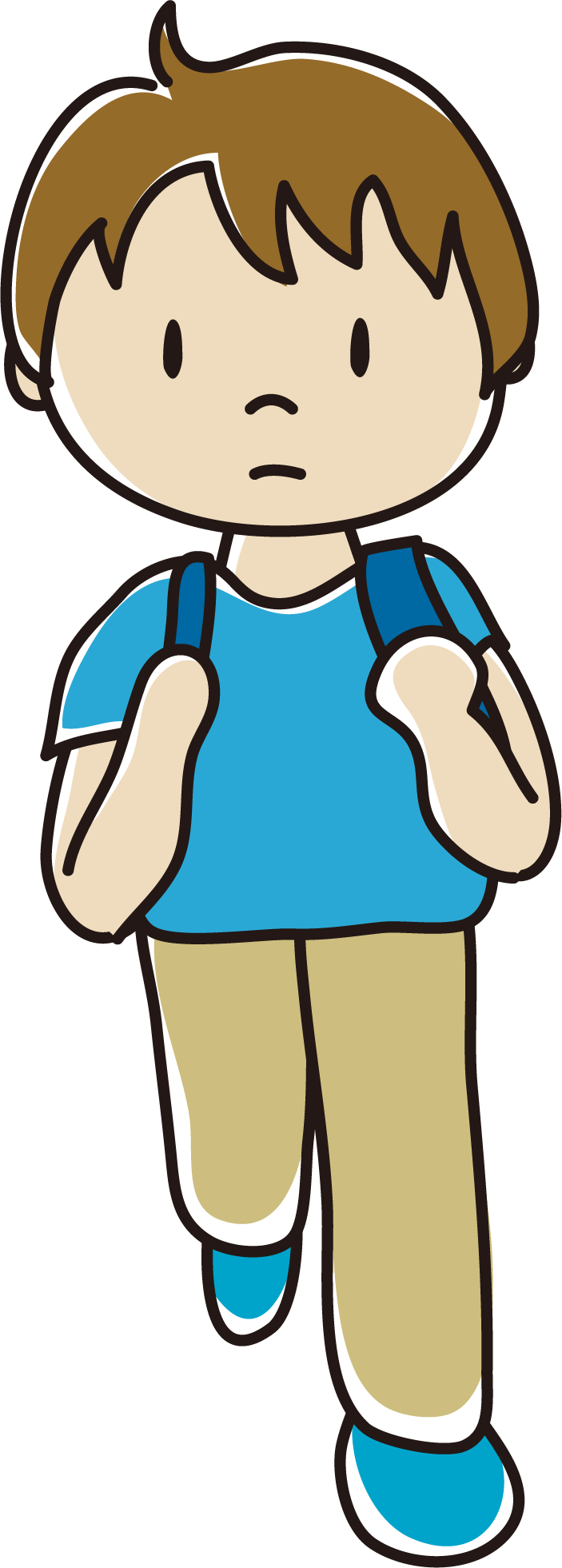 2
2
けっこう
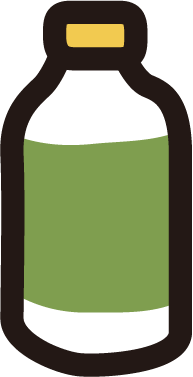 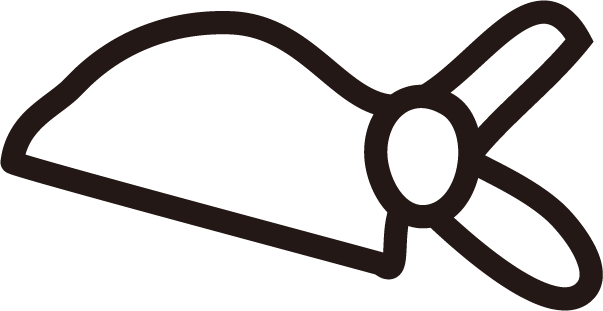 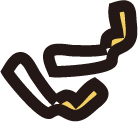 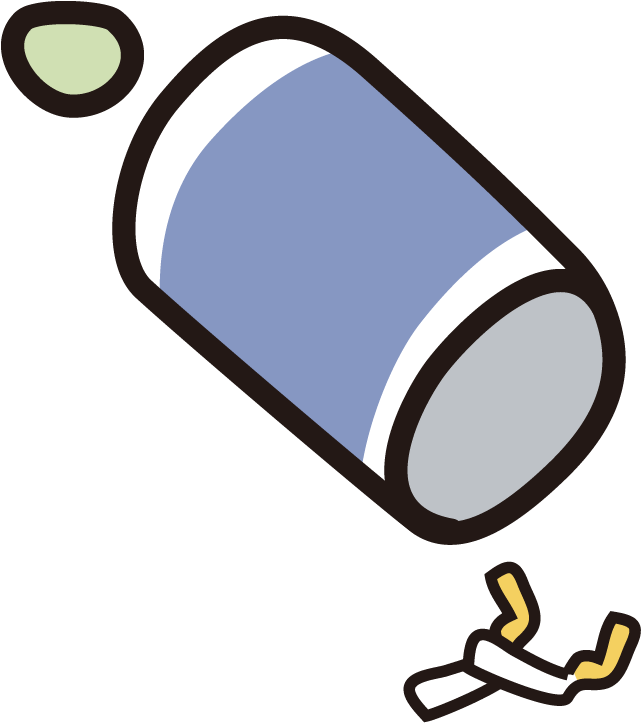 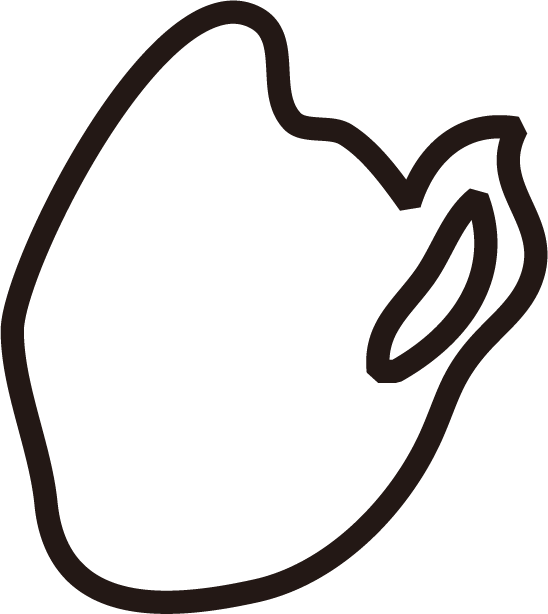 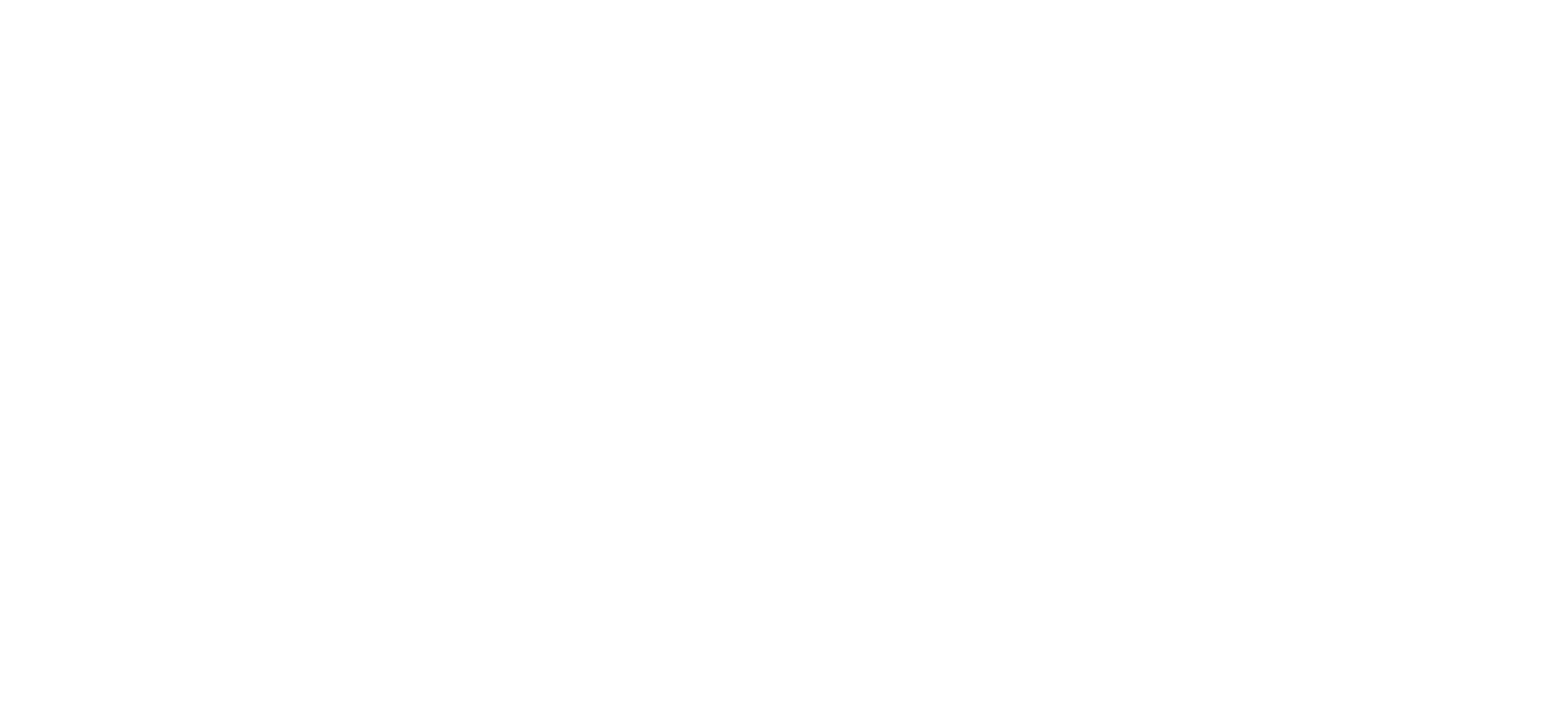 ごみは資源へ
3
3
なんか
イヤだな
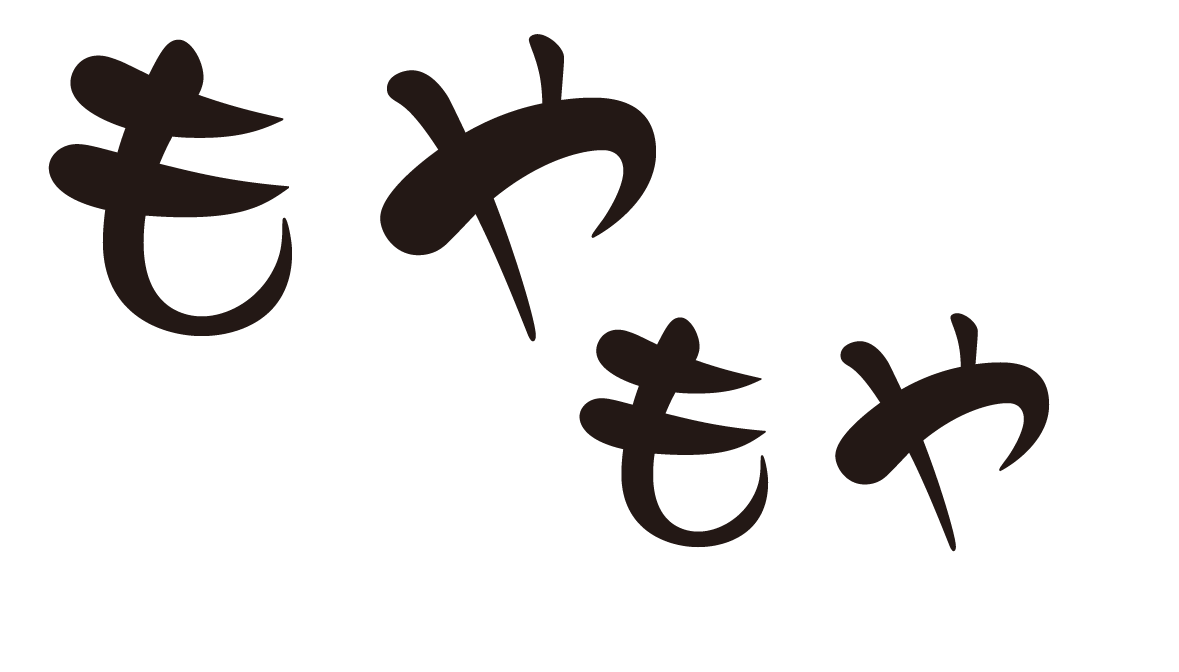 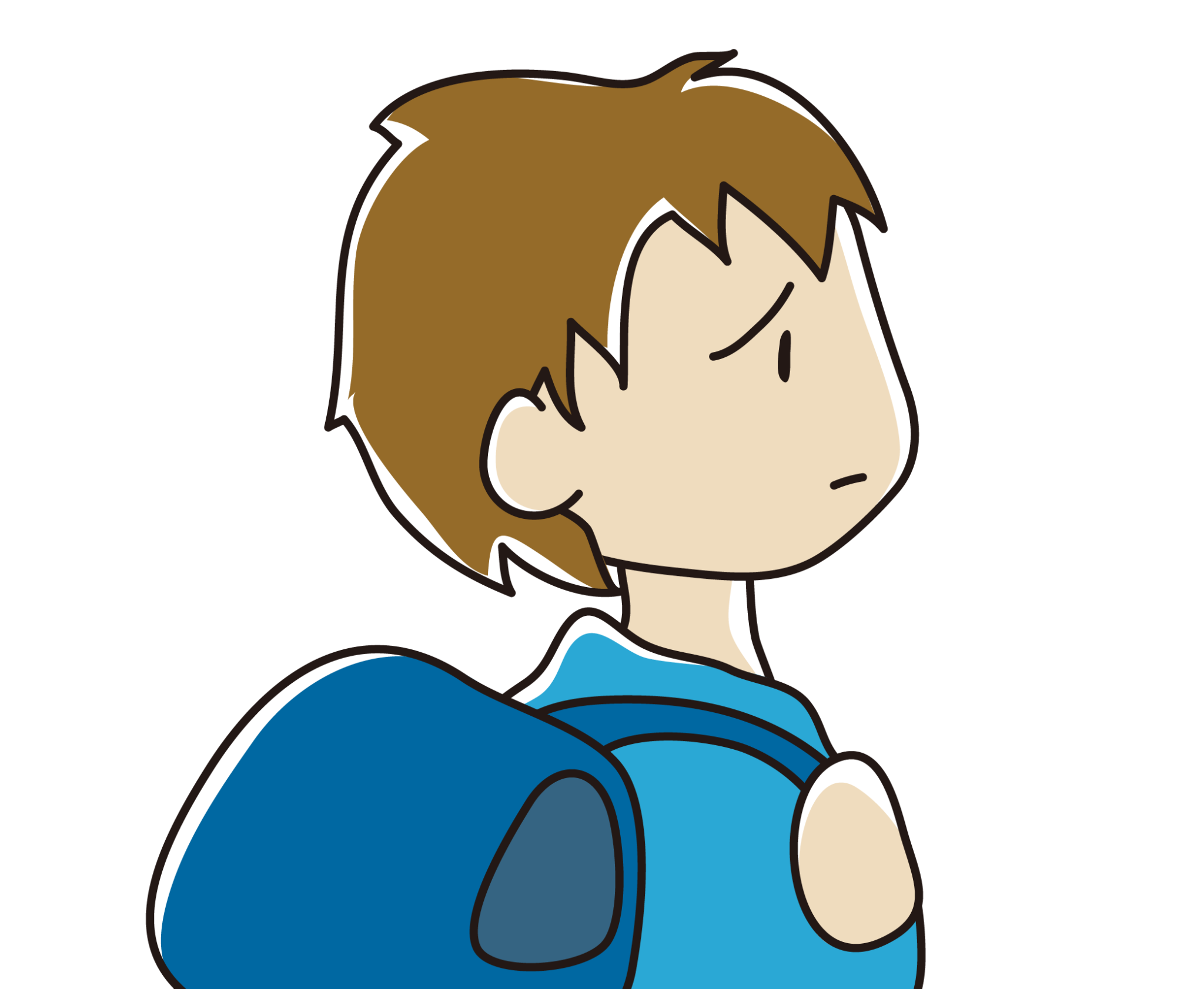 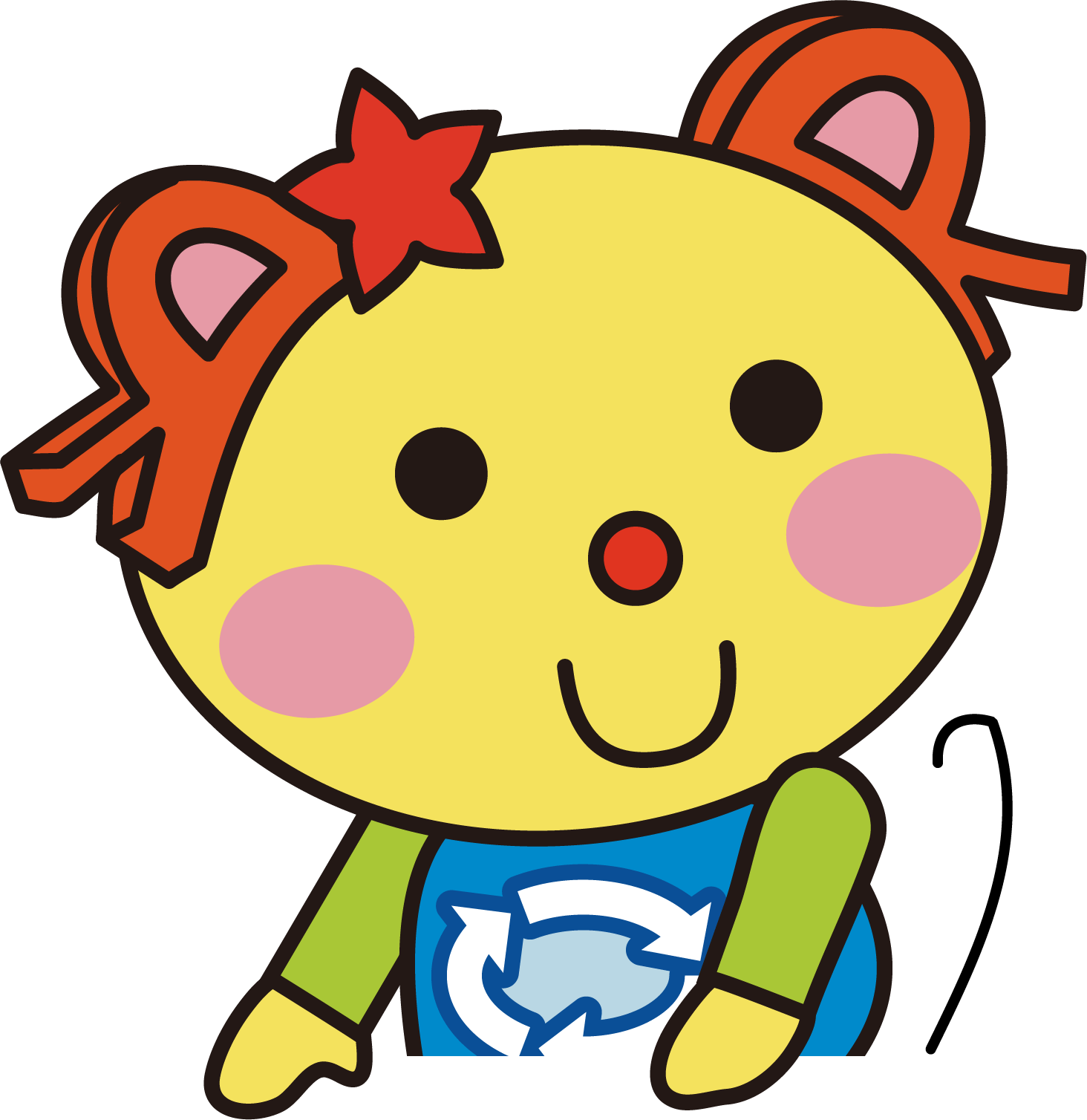 こんなふうに
思ったことは
ないかな？
ひょい
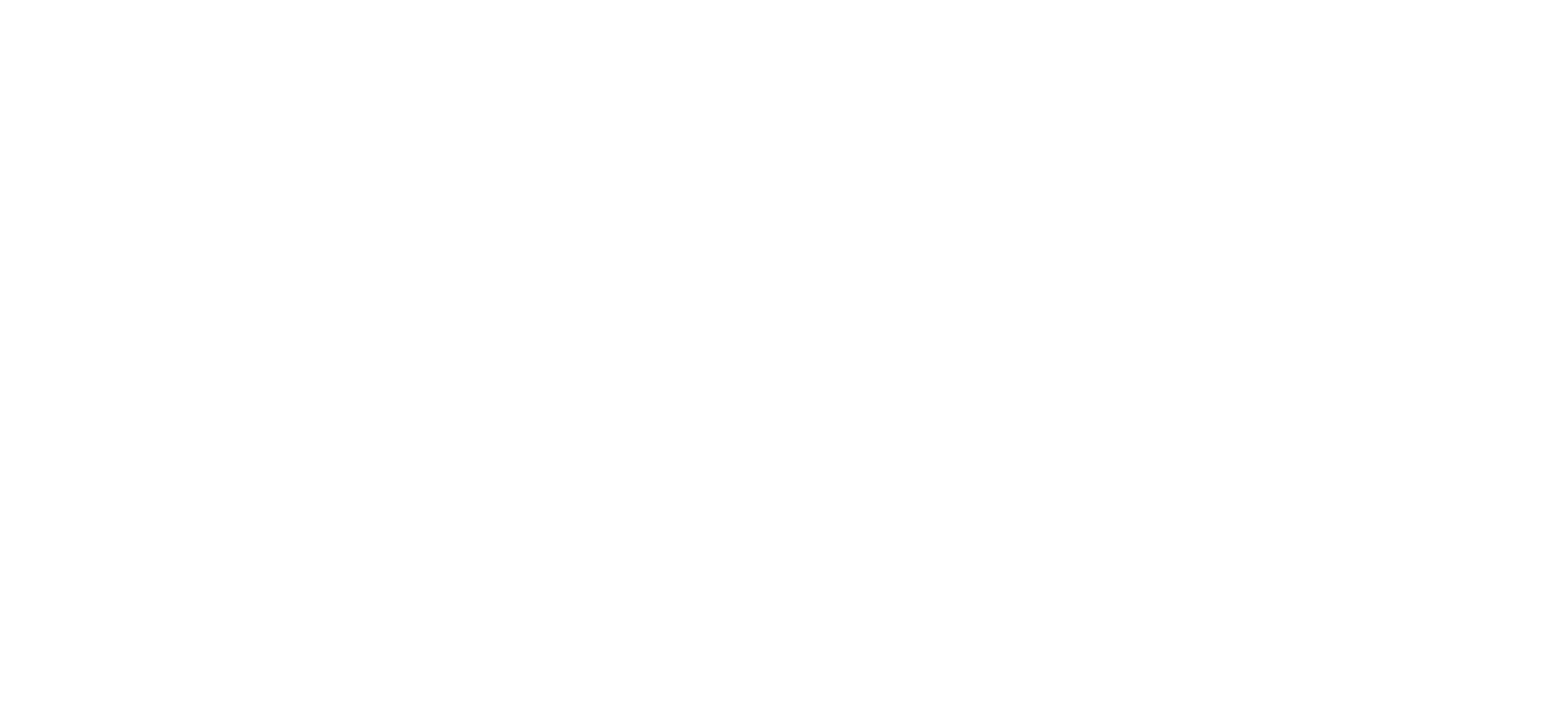 ごみは資源へ
3
4
ごみの
「ポイ捨て」は
よくない！
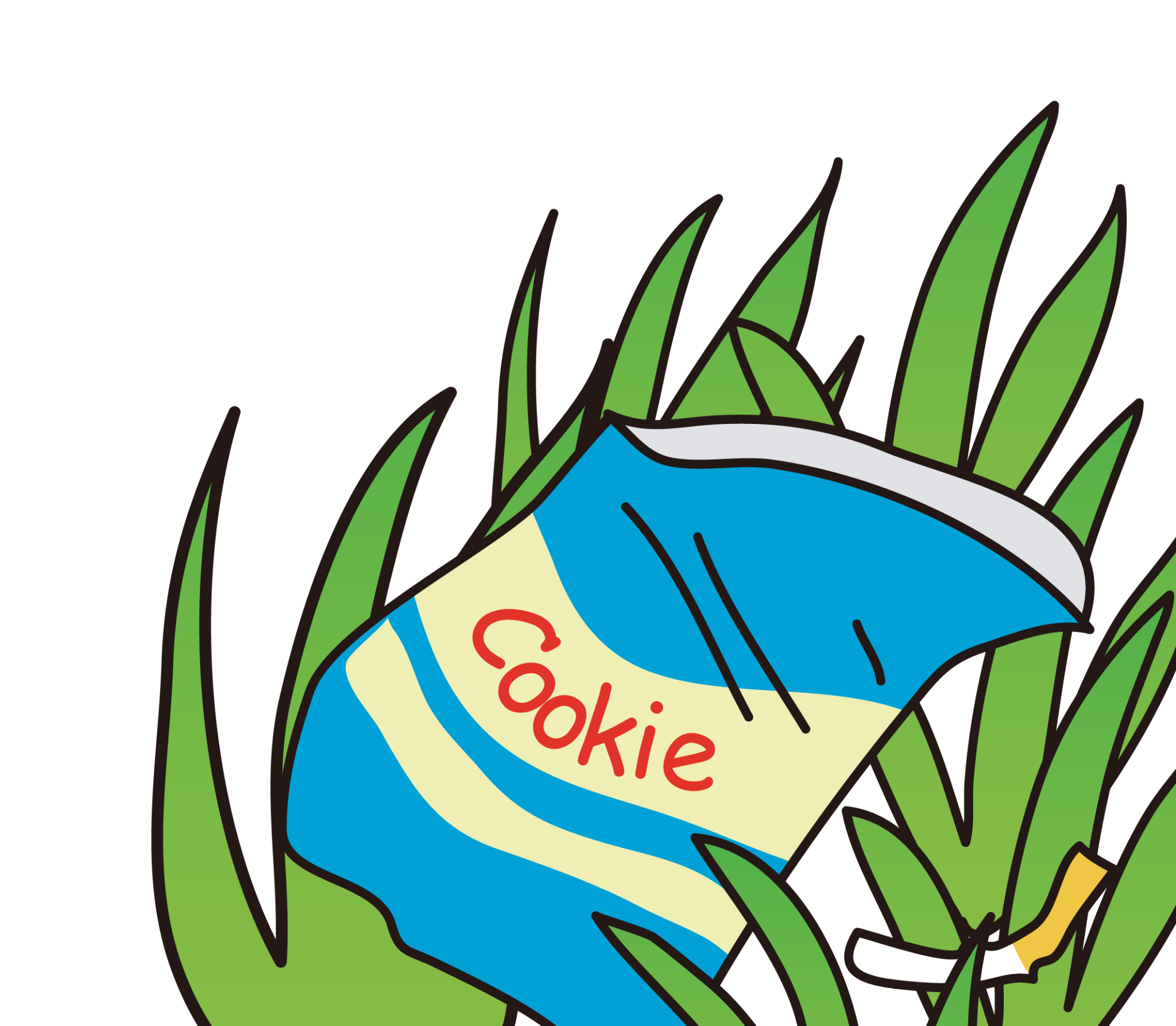 す
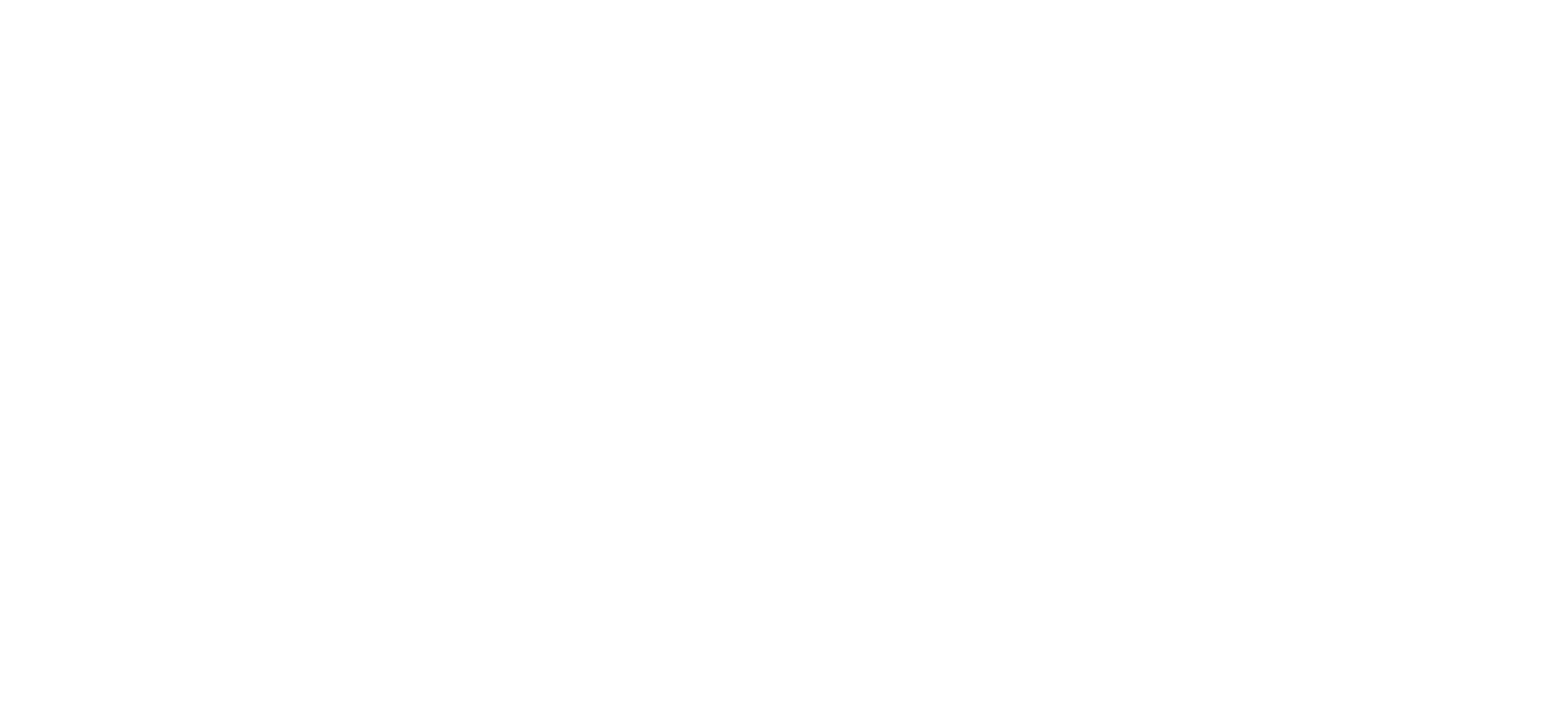 ごみは資源へ
3
もちろん町が
きたなくなるんだけど
そのうち
「ここは捨てていいんだ」
って思う人が出てきて
どんどん汚くなってしまう
1
5
ラッキー★
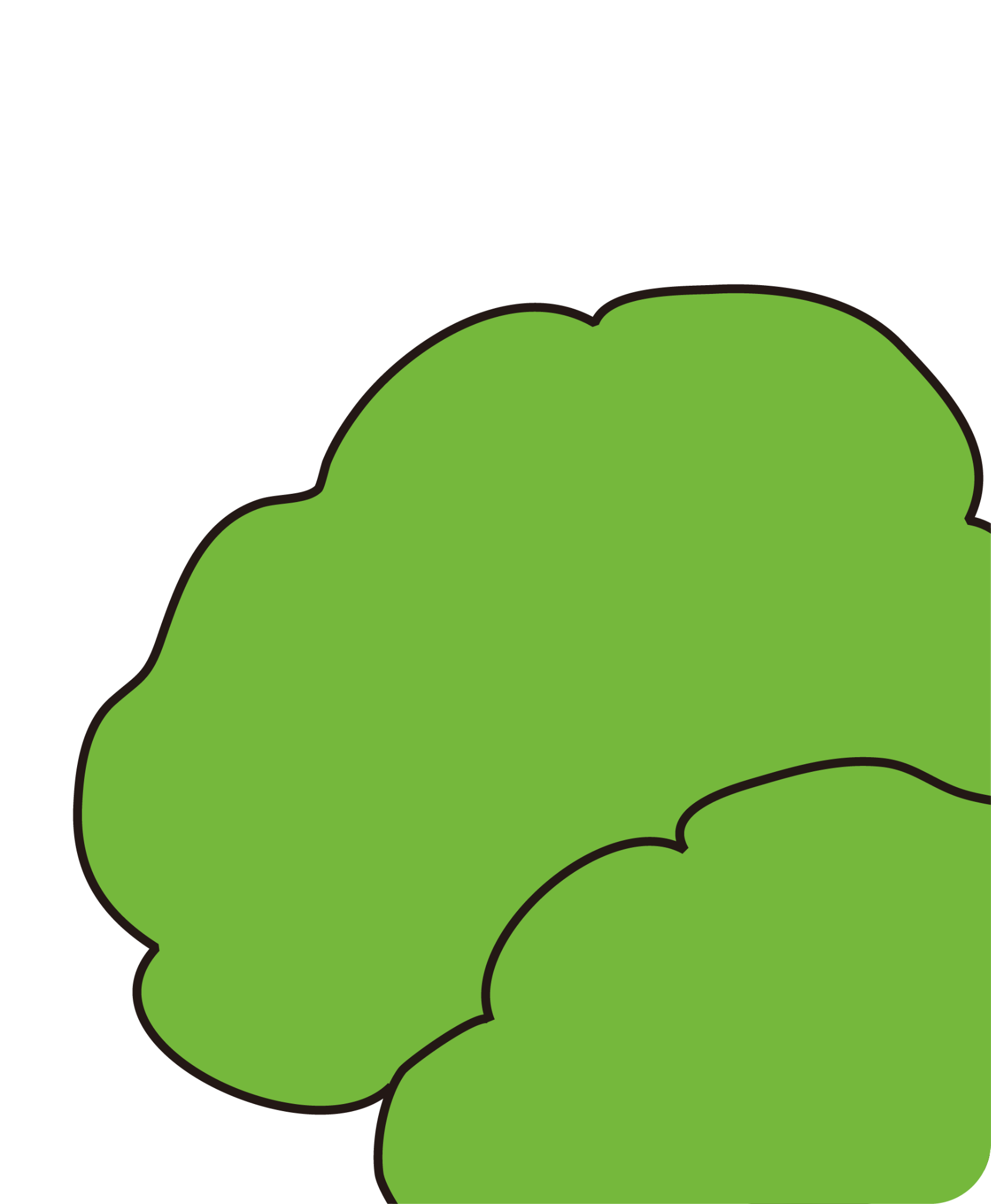 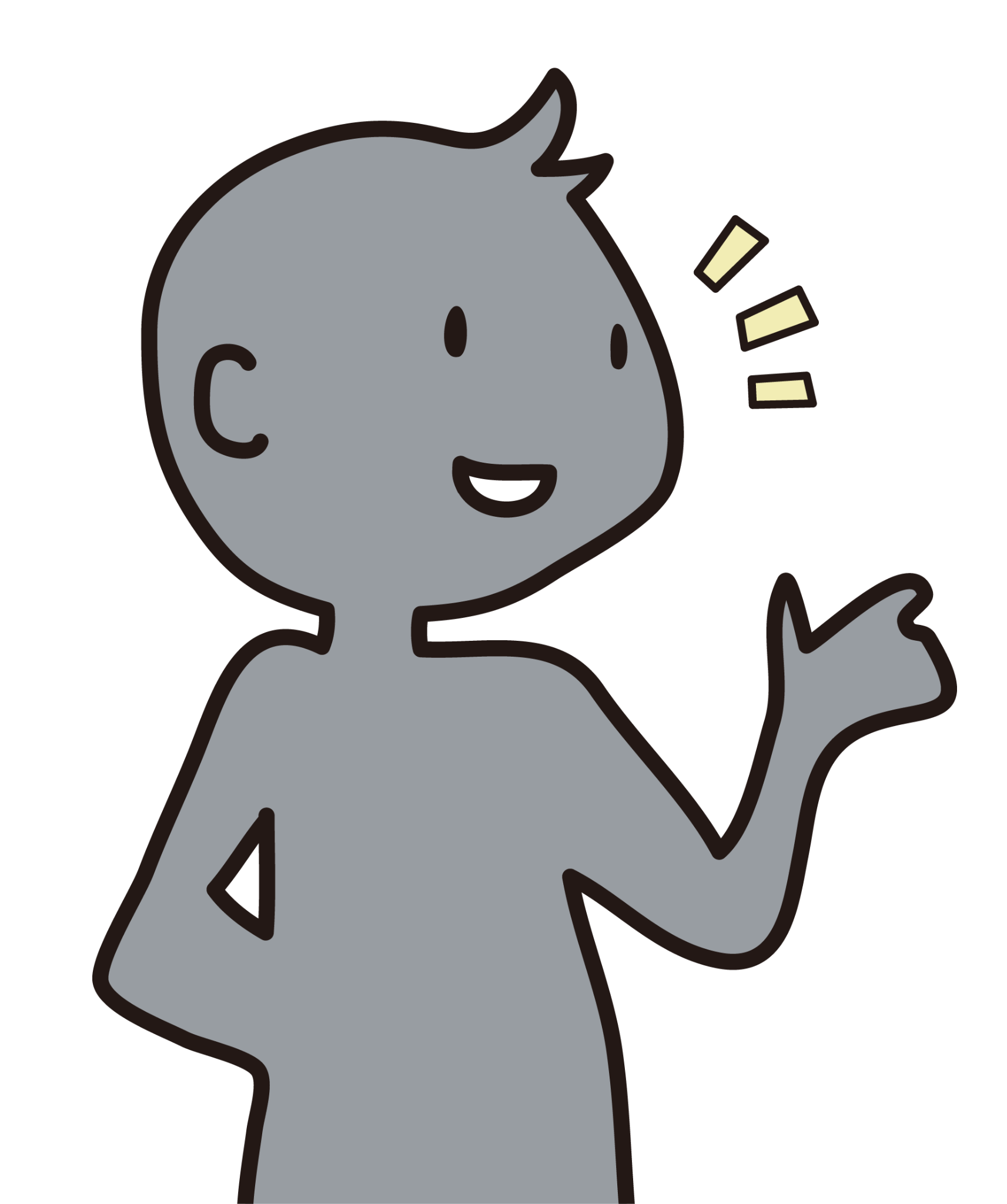 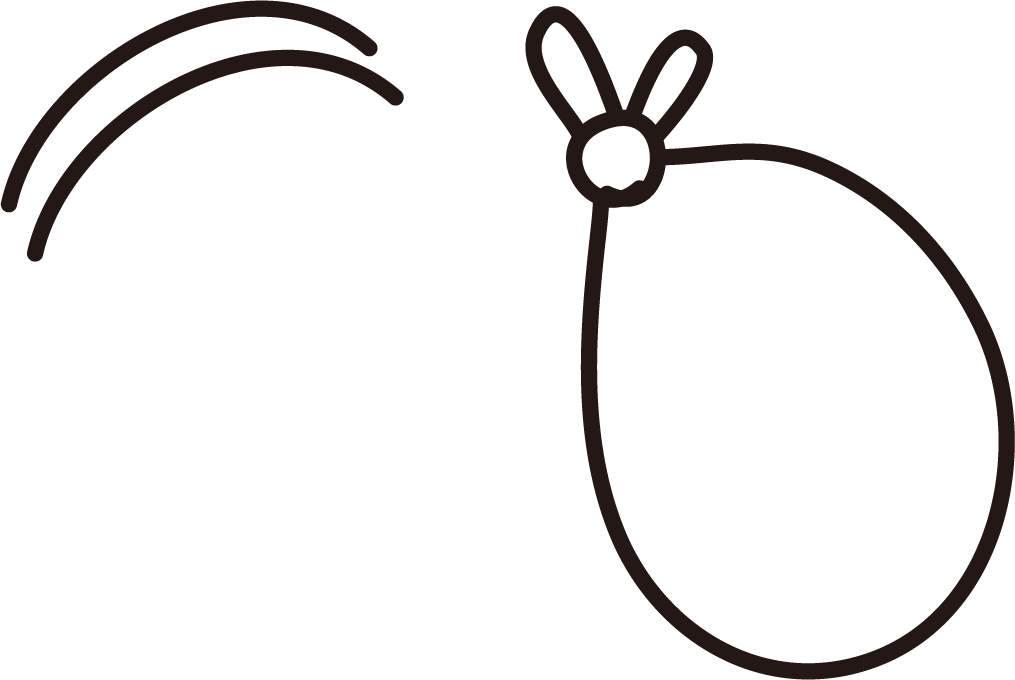 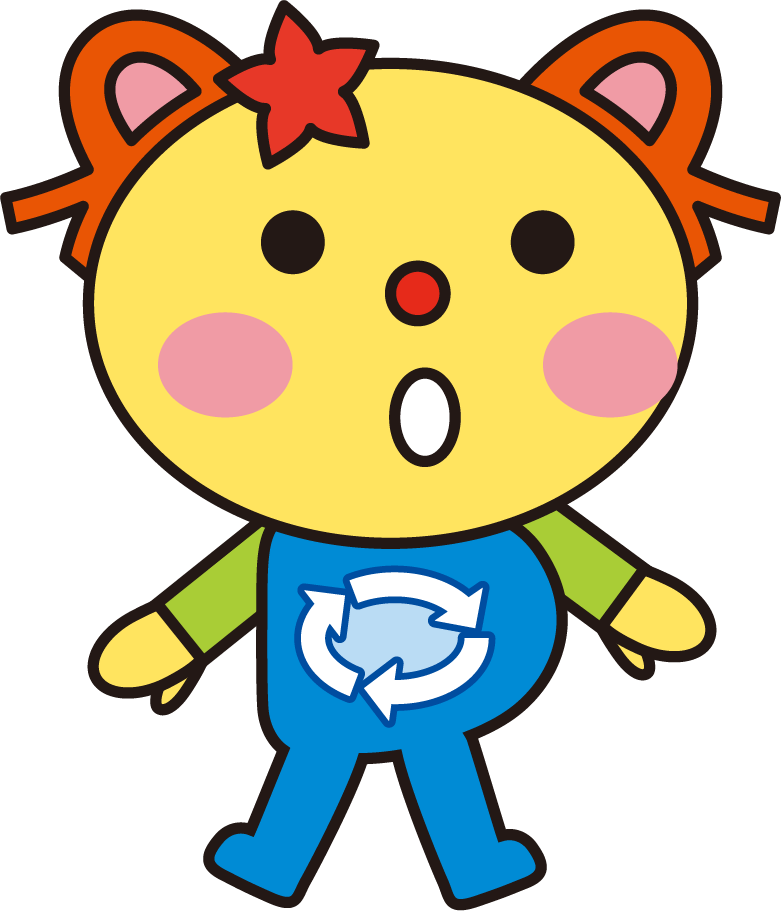 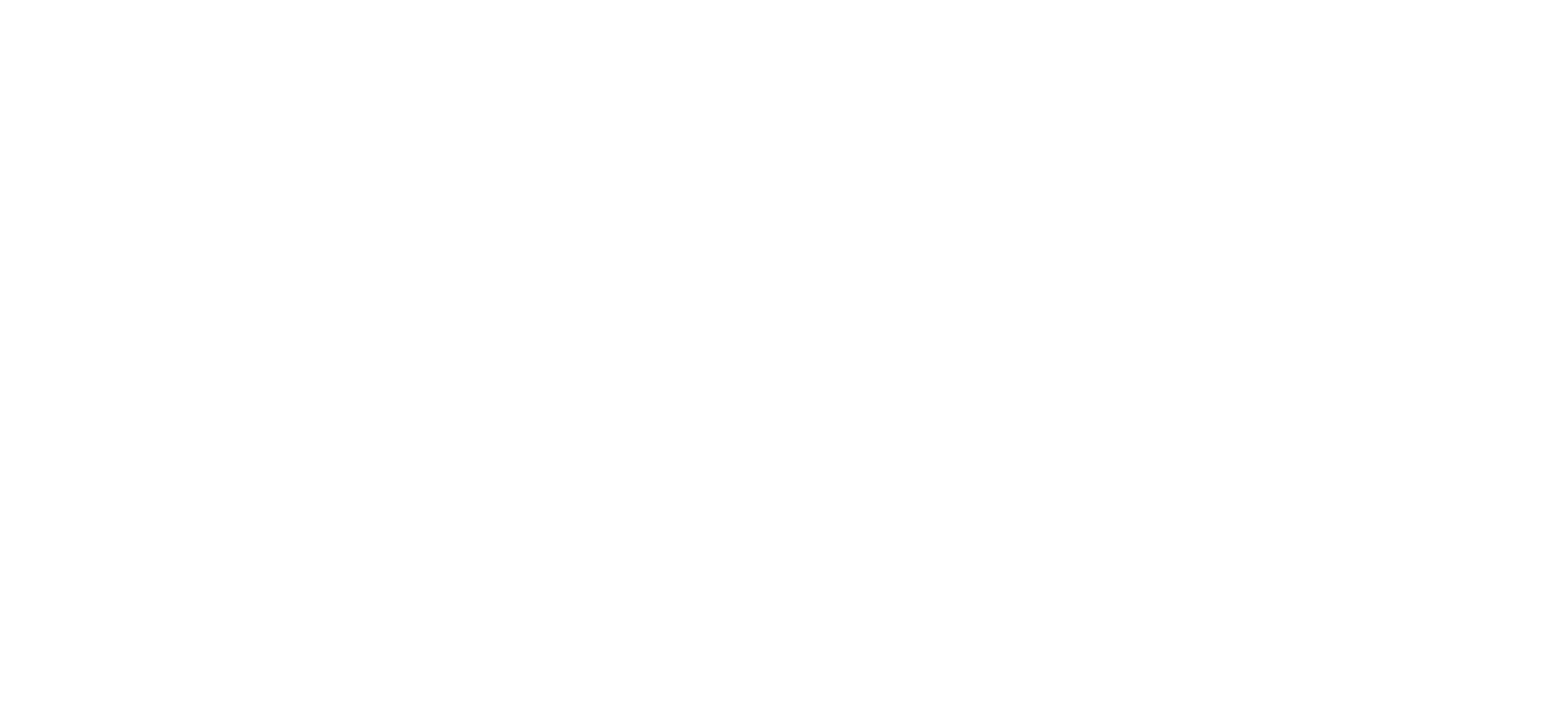 ごみは資源へ
3
みんなで
きれいなまちに！
6
「捨てない」
「ごみを拾う」
1
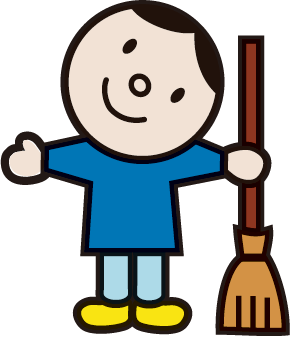 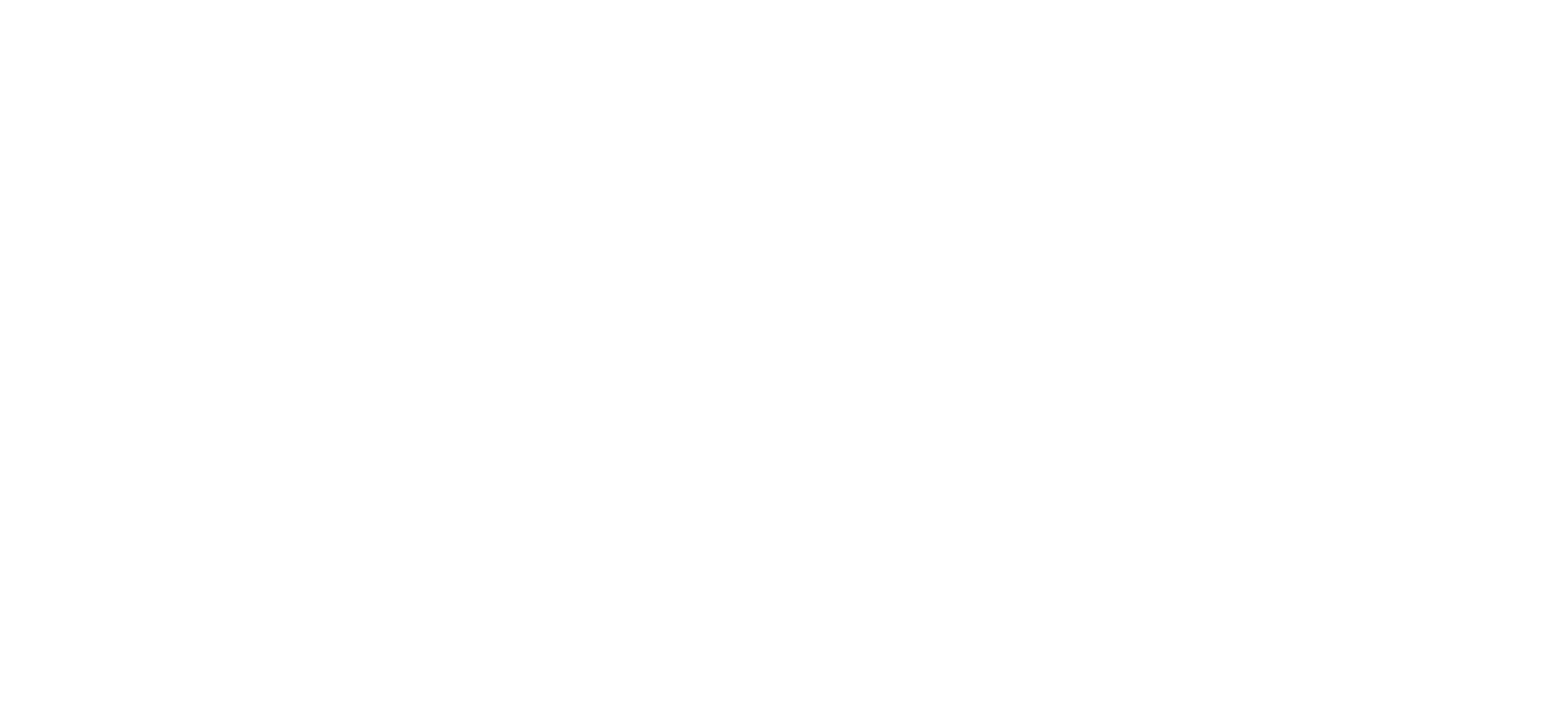 ごみは資源へ
3
◀ 前のページ
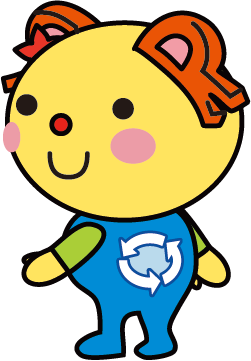 川崎市の今とこれから ▶
4